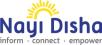 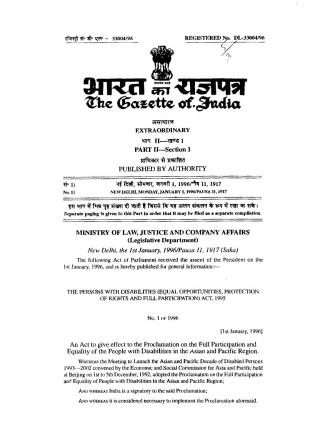 How do you apply for a disability certificate in India ?
What is a disability certificate?
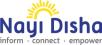 A certificate that provides legal proof of an individual’s disability
The disability certificate is valid across the country
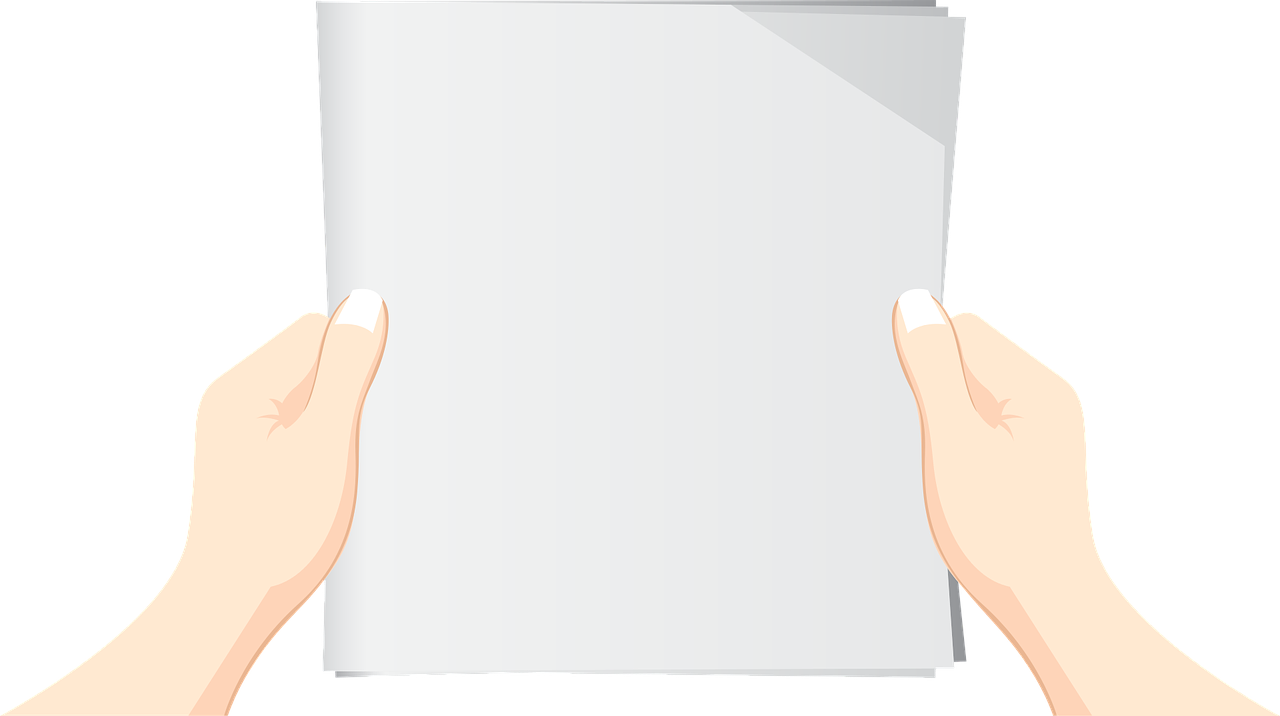 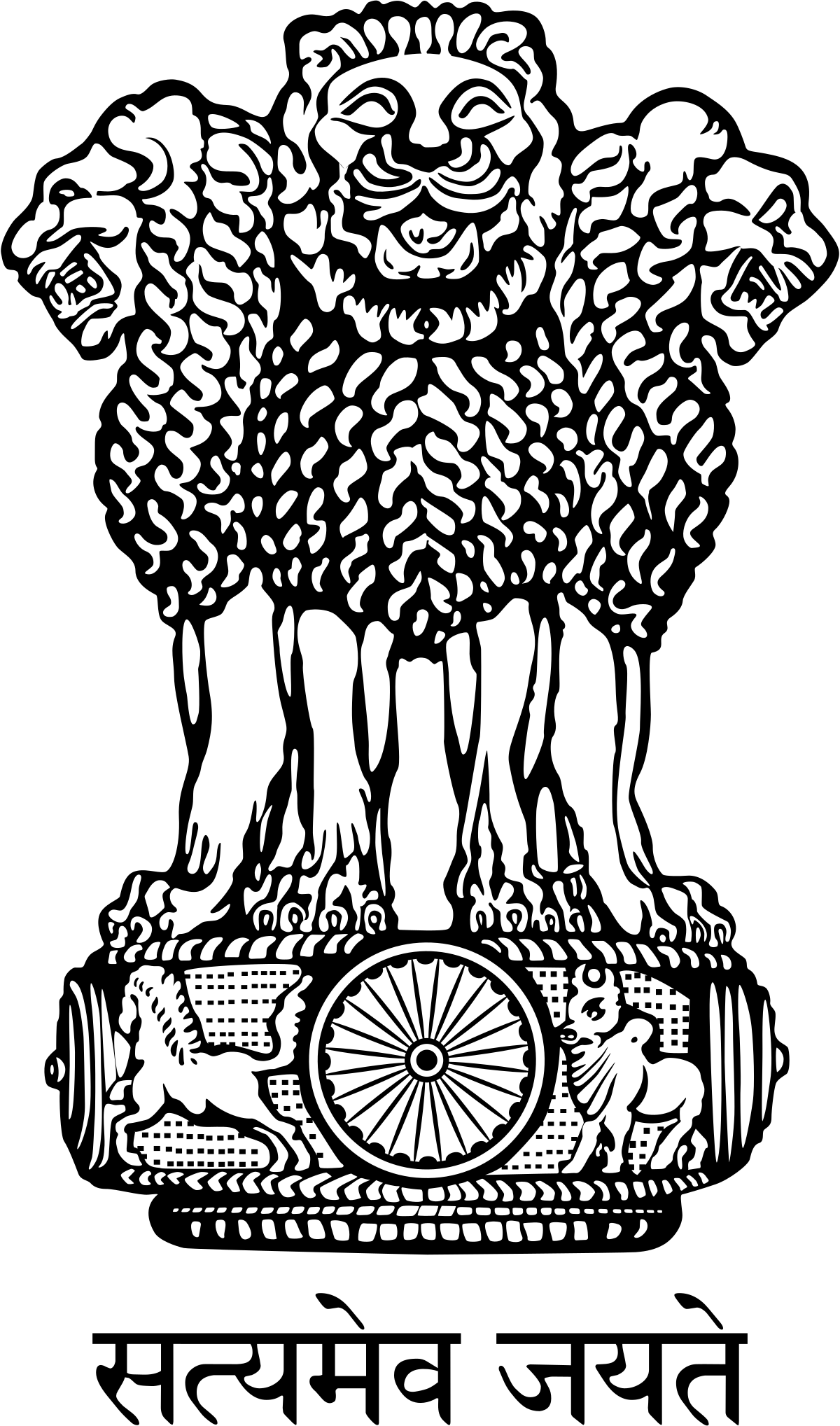 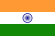 TO WHOM IT MAY CONCERN



DISABILITY
CERTIFICATE
What qualifies as a disability by court of law?
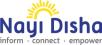 The Rights of Persons’ with Disability Act (RPWD Act) was passed in 1995, which has now been revised in December 2016 
To read in detail - http://www.disabilityaffairs.gov.in/upload/uploadfiles/files/RPWD%20ACT%202016.pdf
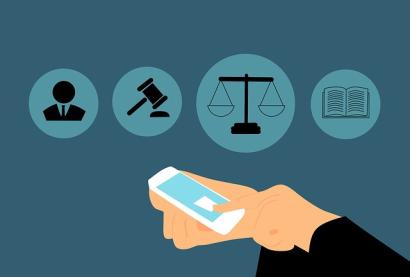 It talks about different disabilities that are legally recognized by government bodies all over the country.


 
The law defines each disability and its features that constitute each condition.
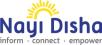 21 disabilities mentioned under PWD Act, 2016 are legally recognized categories of disabilities
1.                Blindness
2.                Low-vision
3.                Leprosy Cured persons
4.                Hearing Impairment (deaf and hard of hearing)
5.                Locomotor Disability
6.                Dwarfism
7.                Intellectual Disability
8.                Mental Illness
9.                Autism Spectrum Disorder
10.              Cerebral Palsy
11.              Muscular Dystrophy
12.              Chronic Neurological conditions
13.              Specific Learning Disabilities
14.              Multiple Sclerosis
15.              Speech and Language disability
16.              Thalassemia
17.              Hemophilia
18.              Sickle Cell disease
19.              Multiple Disabilities including deafblindness
20.              Acid Attack victim
21.              Parkinson's disease
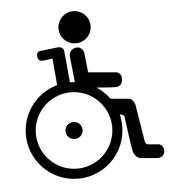 Not all disabilities 
look like this
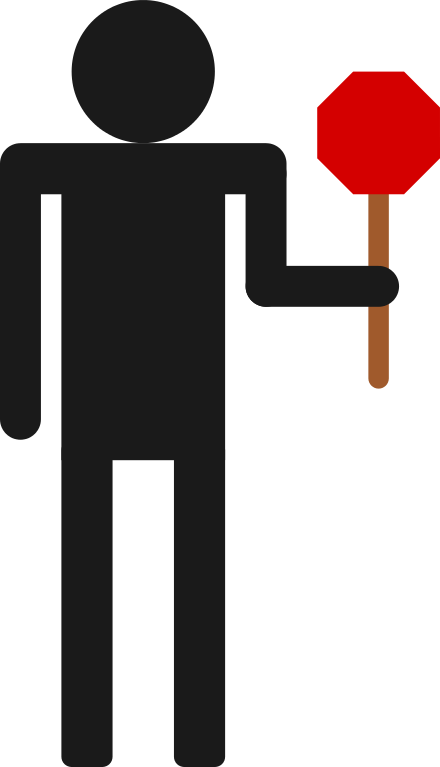 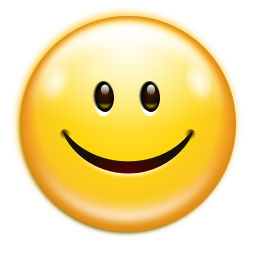 Some also appear
 like this
Criteria for obtaining a disability certificate
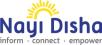 To be a Indian citizen 

The minimum degree of disability for each category of disability 
	must be met

Detailed specifications of each category of disability maybe found in 
the RPWD Act 
http://www.disabilityaffairs.gov.in/upload/uploadfiles/files/RPWD%20ACT%202016.pdf
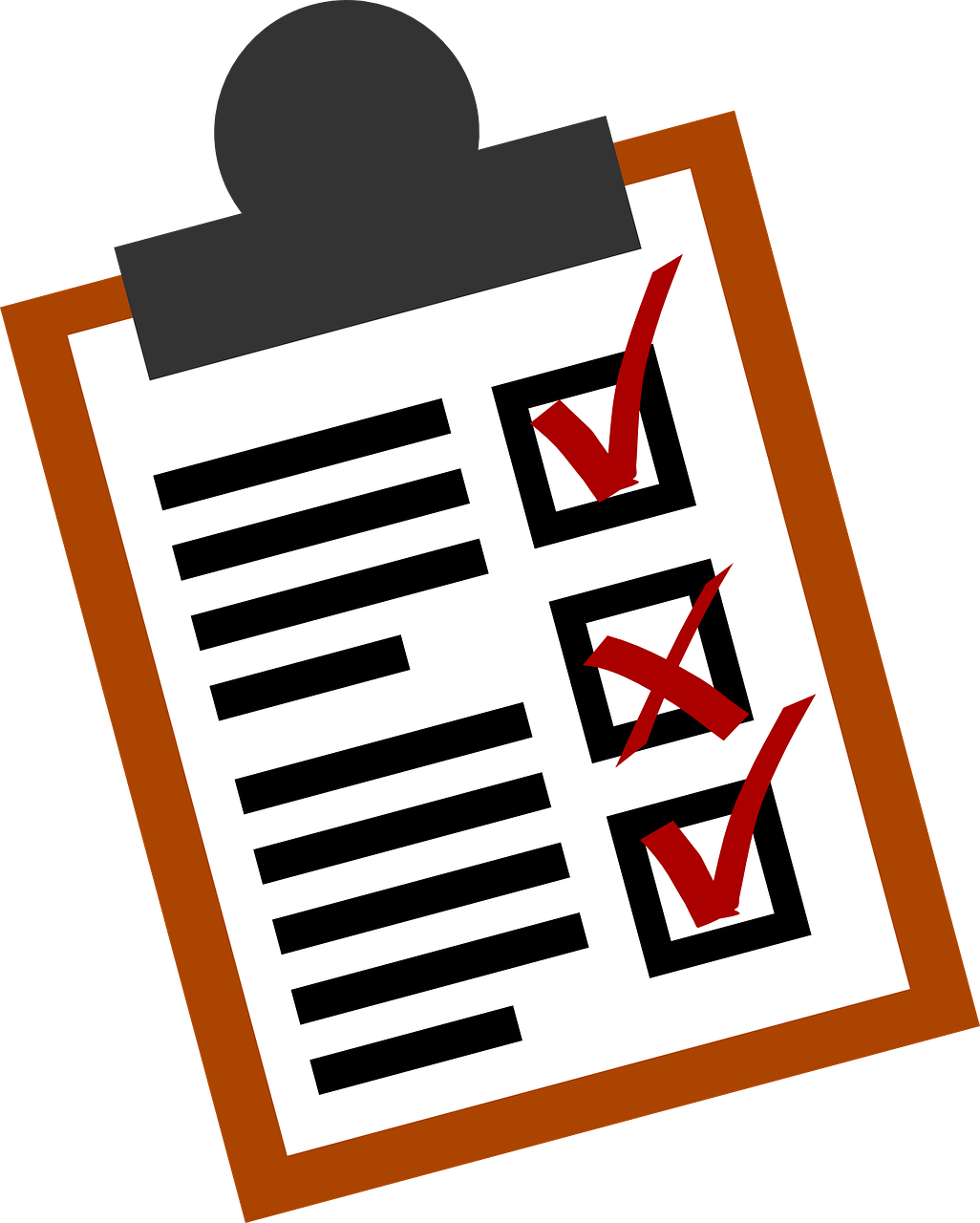 NOTE for Hyderabad residents : 
Individuals with ASD whose Intellectual quotient (IQ) is above 70 are not qualified to receive the Disability Certificate
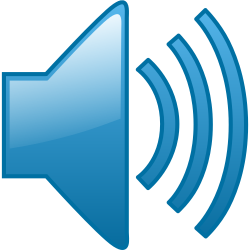 Why must a person with disability (PwD) obtain a disability certificate?
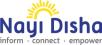 Parents may avail Income Tax benefits 
PwD can avail disability pension 
 Employment quota in government organizations
 Benefits of scholarship schemes (for members below poverty line)
 Preference in personal loan sanctions 
 Housing allowance
 Marriage allowance
 Pension transfer to PwD
 National Trust schemes
 Avail free legal advice at specific government centers
 Member can get various benefits while traveling by Rail, Road & Air.
Subsidy for medical aids - wheelchairs
 Member can take benefits of  Government Insurance schemes
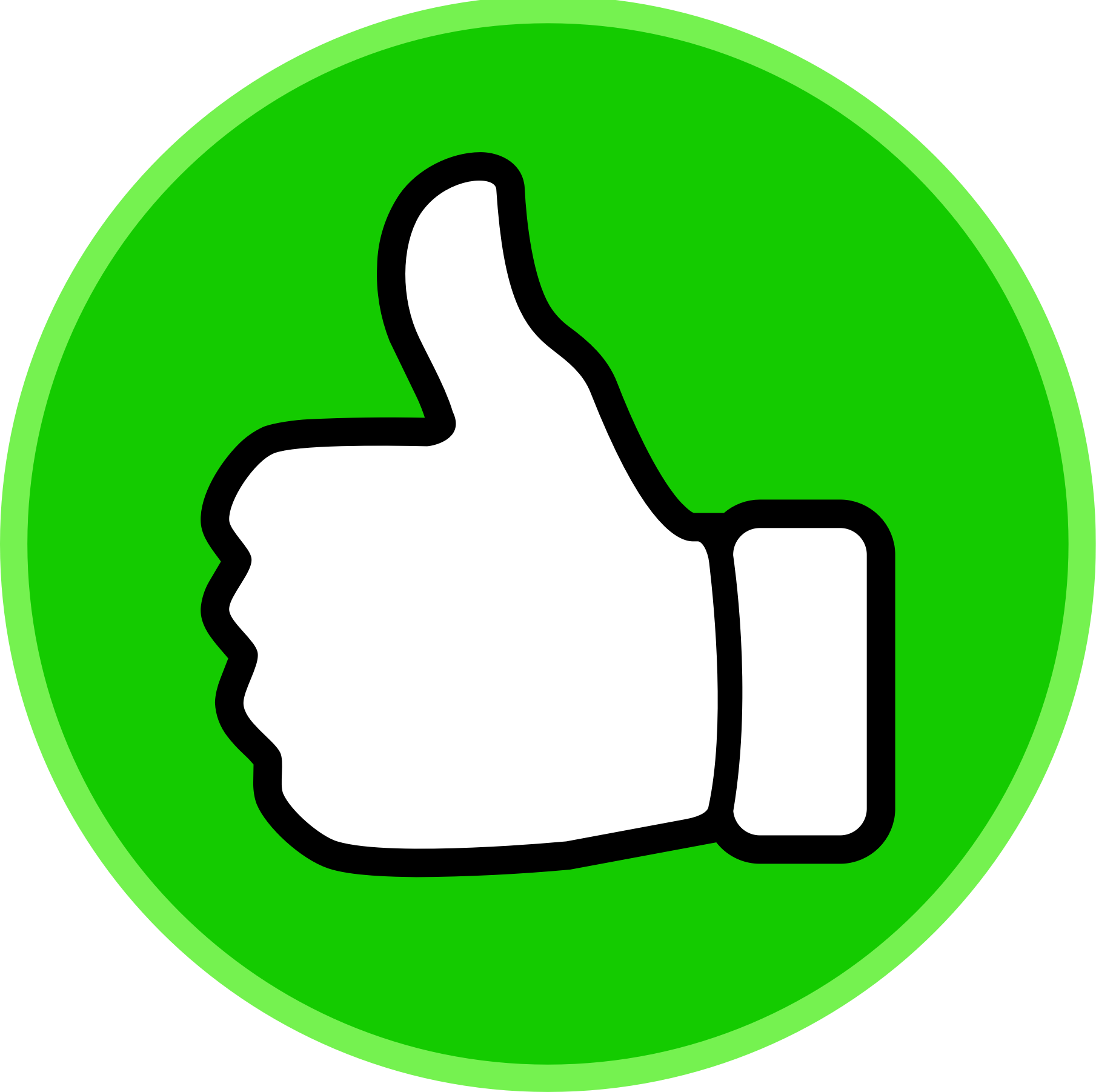 The Disability certificate is not a mandatory document but is beneficial for the PwD and their family

NOTE : 
The concessions and benefits depends on the economic status of the family and degree of disability. 
Please look into these specifications before availing benefits for a PwD
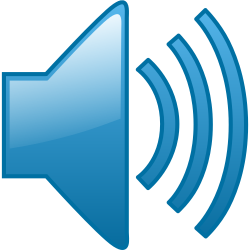 Validity of the disability certificate
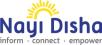 This certificate is valid for a period of three years from the date of issue. 

On expiry the card should be surrendered to the issuing authority and a fresh 
application needs to be made

The certificate is given for 3yrs only for PwD below 18 years of age

The certificate is valid for life for PwD who are above 18 years of age

	
	NOTE: 
In Karnataka the certificate is offered with a validity of 5years. 
The validity also depends on the type of disability.
Individuals with specific kind of disabilities can be issued a permanent
 certificate in a case dependent manner, irrespective of age. 
Others maybe given the certificate for a few years, not necessarily for 3 years.
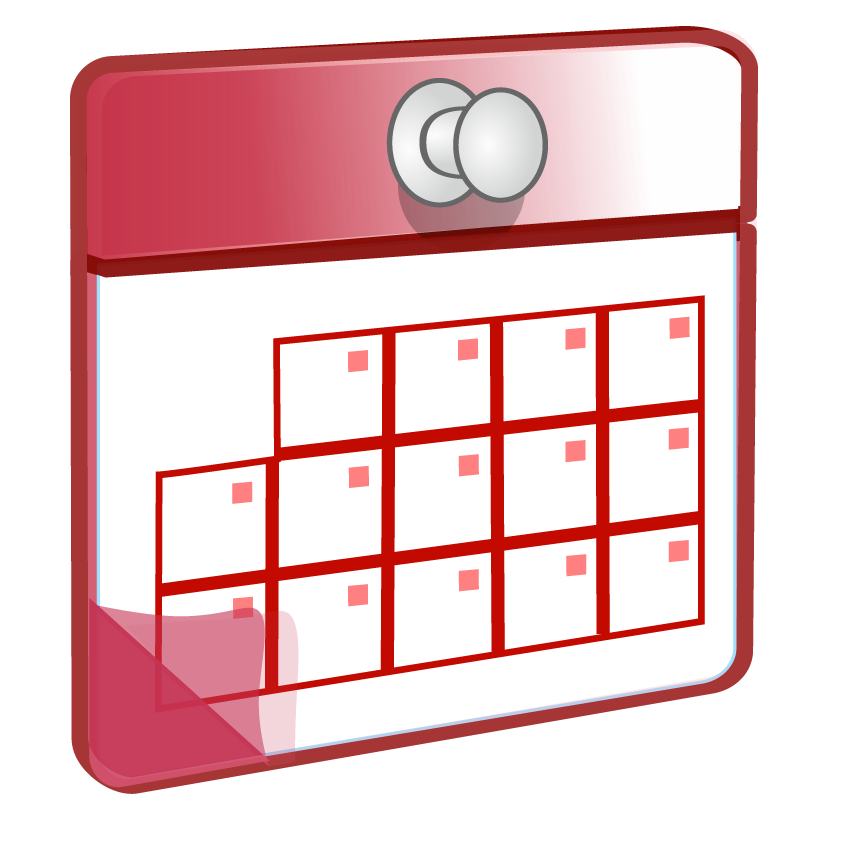 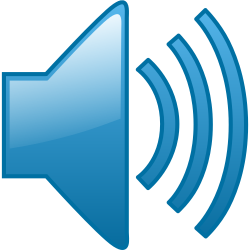 Documents to keep on hand during disability certificate application process
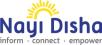 2 passport size photographs*

Copy of Government I.D. like Aadhar card of the PwD

Copy of Government I.D. like Aadhar of parents

Copy of all medical and psychological reports of the individual
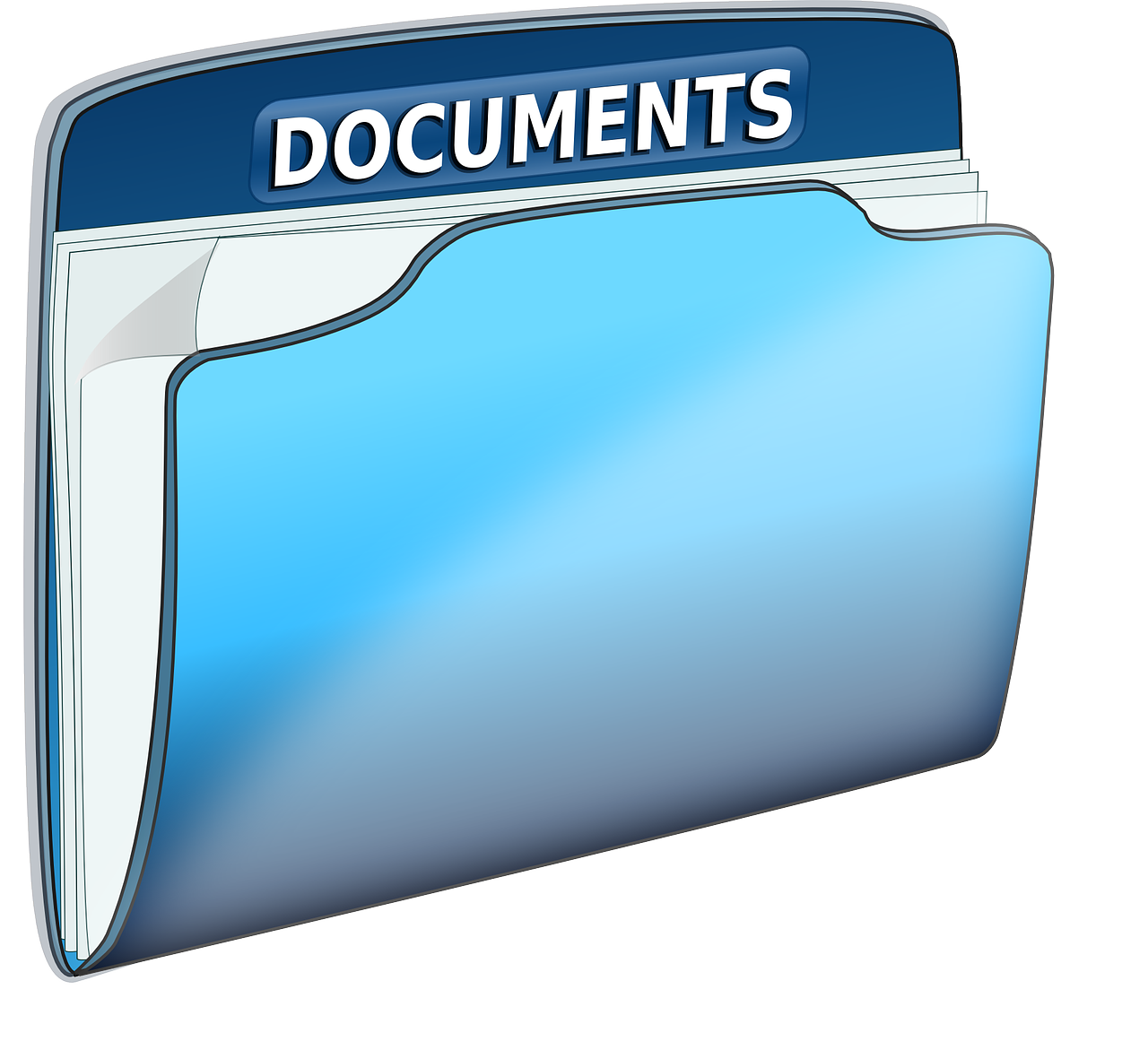 * Bangalore residents are required to carry at least 6-10 photographs
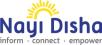 Is the psychological evaluation done in the same venue
 as the hospital/authority issuing the certificate?
YES, in most States in India 
(Except Hyderabad – please see information in the next few slides)

A series of evaluations must be performed to validate the extent of disability of the person. 
 It is only after careful evaluation the Disability certificate is issued.
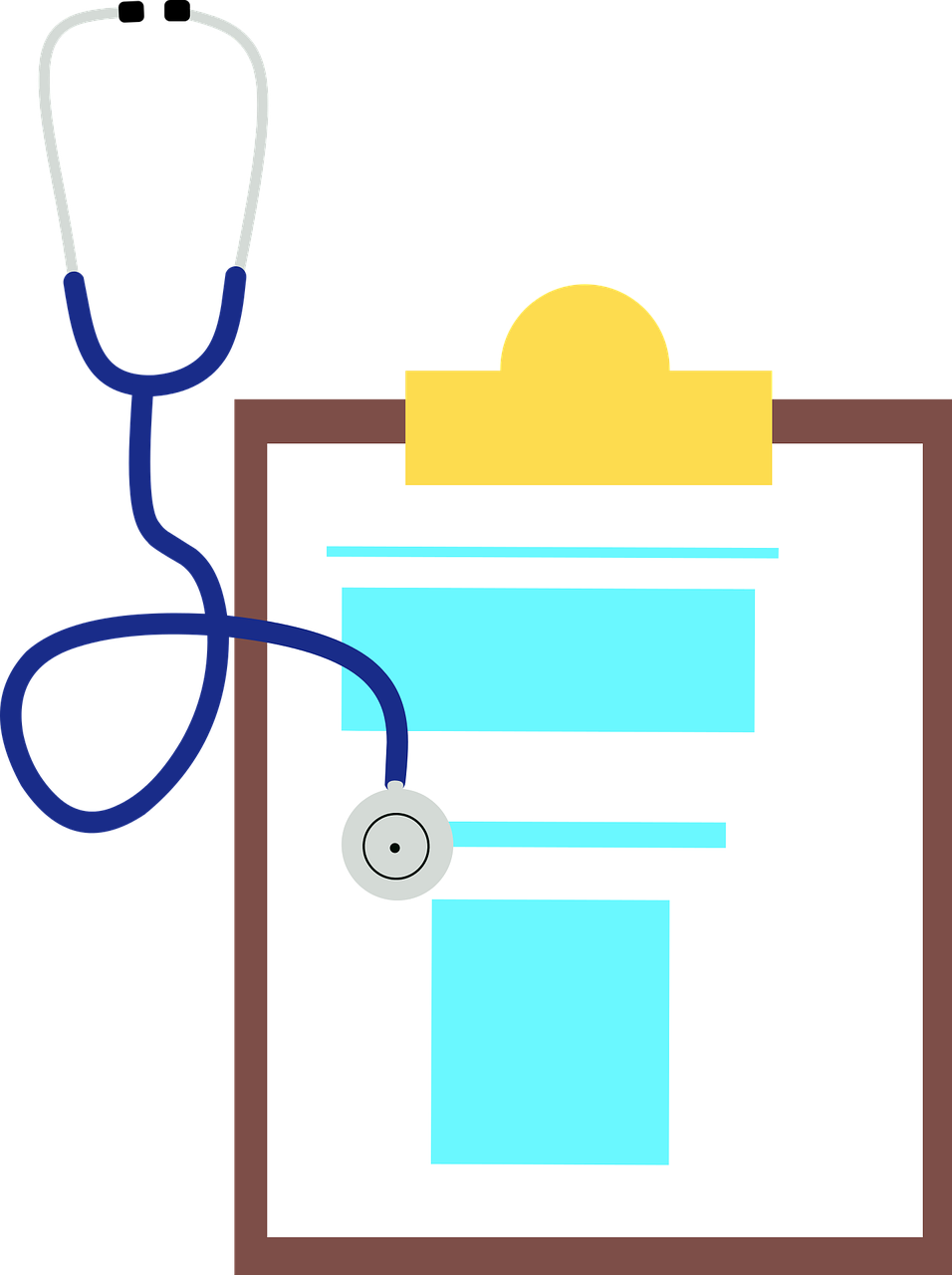 What tests to expect?
PROCEDURE MAY VARY FROM STATE TO STATE
Every individual with a disability will be evaluated in three areas –
CLINICAL 
General analysis of child’s milestones - Clinical evaluation by a
medical doctor and/or
physiotherapist/OT and/or
Vision specialist and/or
Audiologist
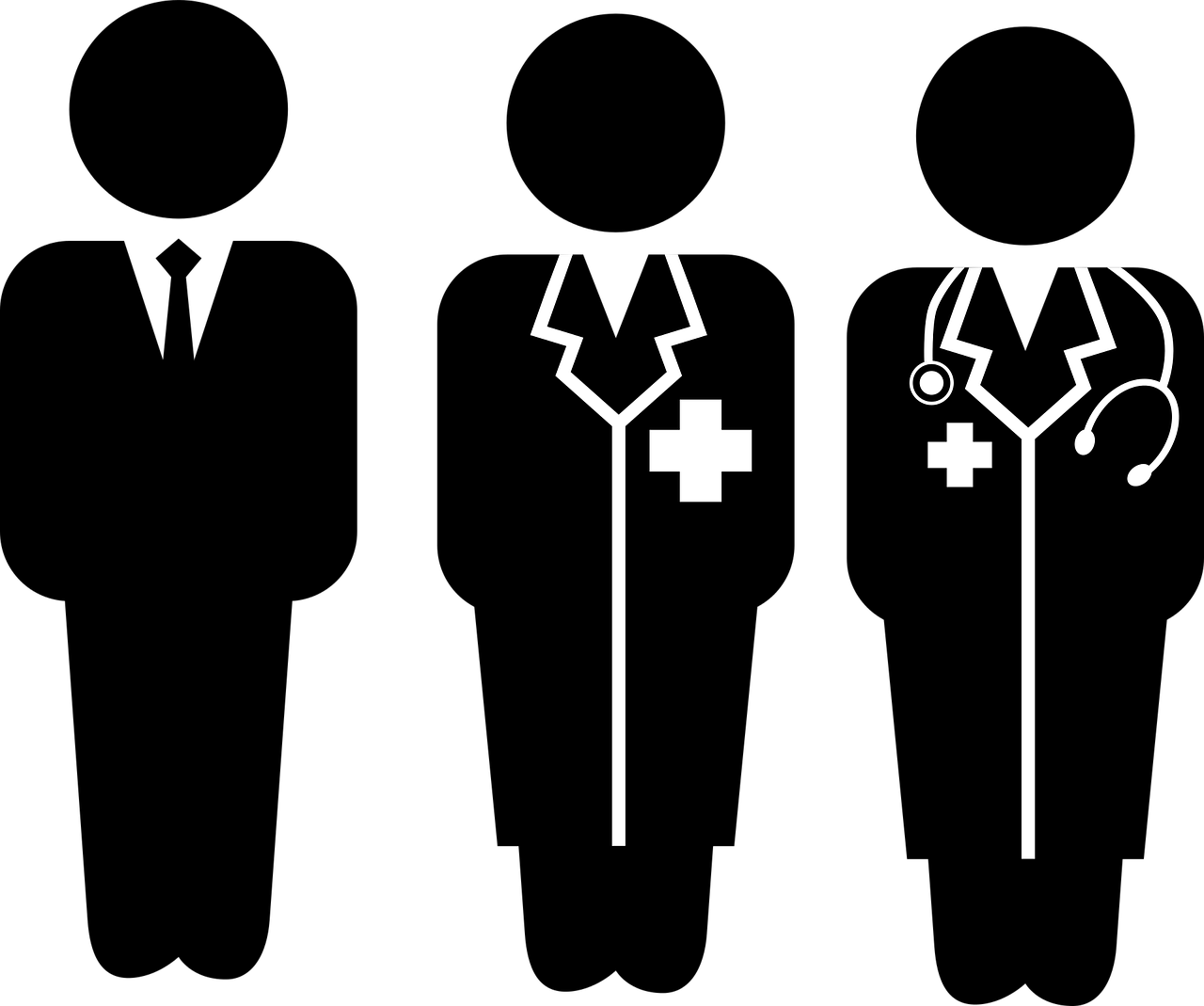 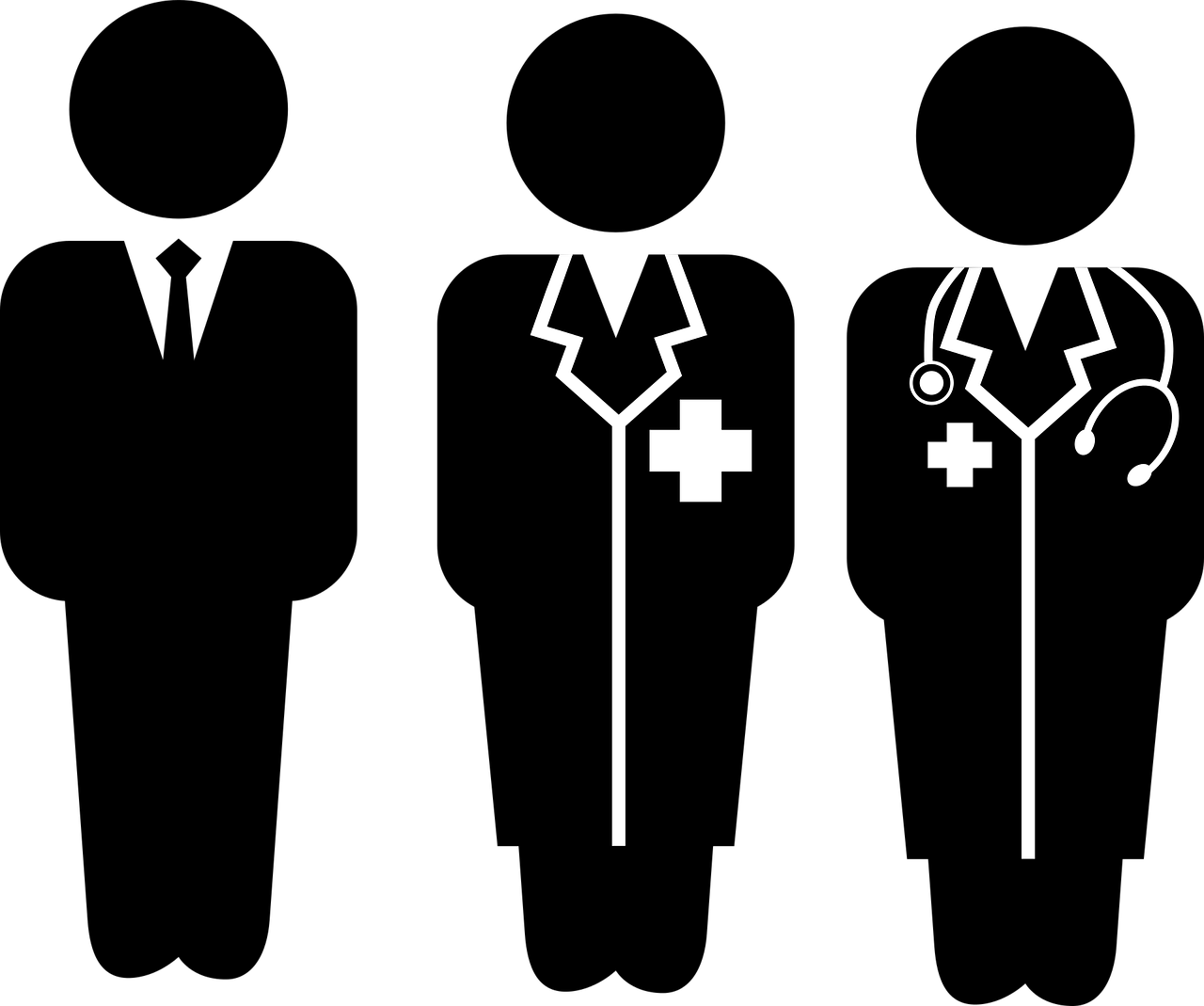 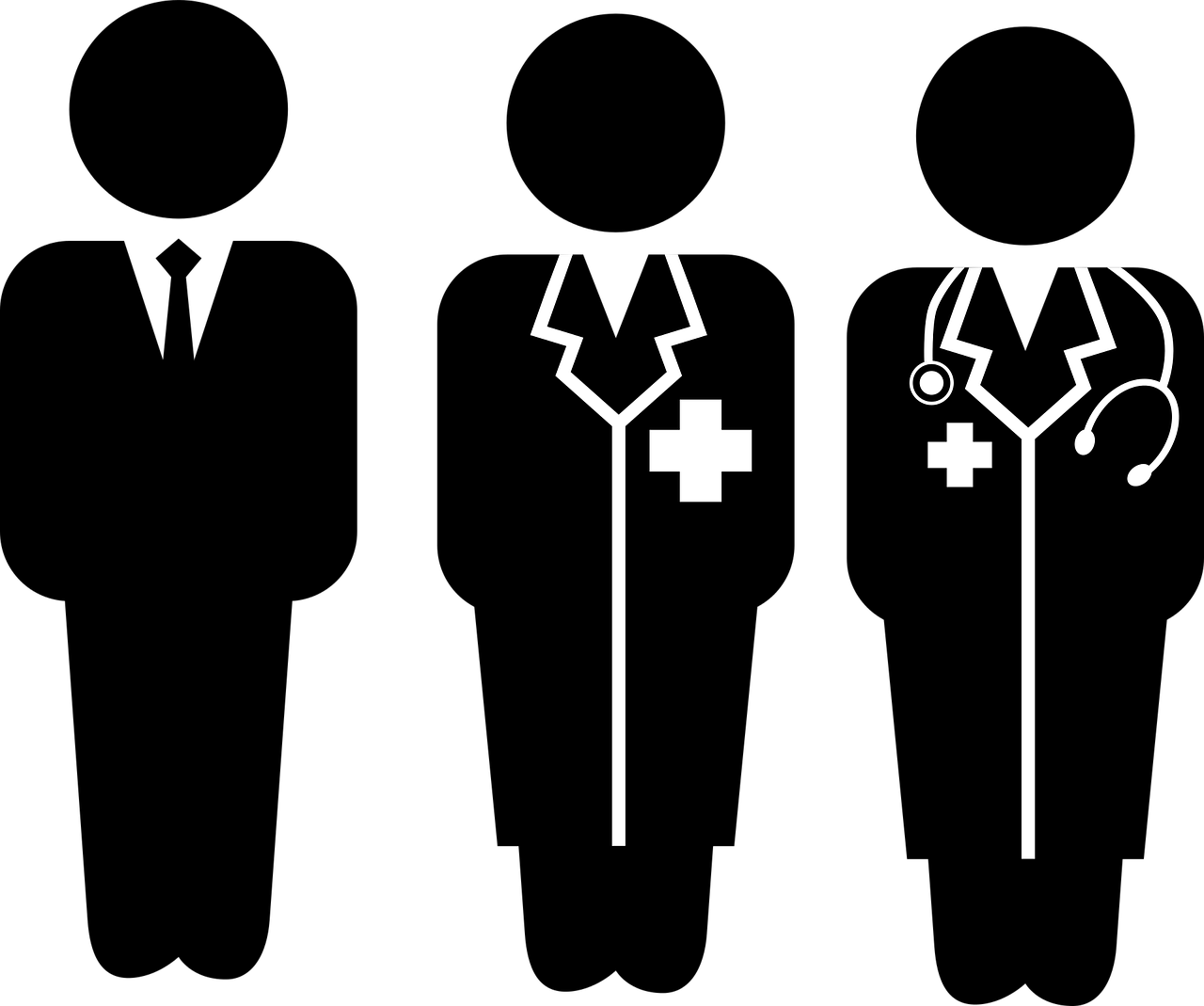 INTELLECTUAL FUNCTIONING
Learning & communication abilities are assessed by a special educator & speech
language pathologist
BEHAVIOUR
Psychological evaluation by psychologist
By the end of the evaluation an assessment report created for each person. 
This document is very important for obtaining the disability certificate

*Personnel performing evaluation may vary from one State to another
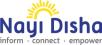 In India, who is authorized to issue the disability certificate?
In India, this certificate is usually issued by authorized medical authorities (or a board). 

The PwD and their parents must apply for the disability certificate from 
specific authorized Medical centers/hospitals
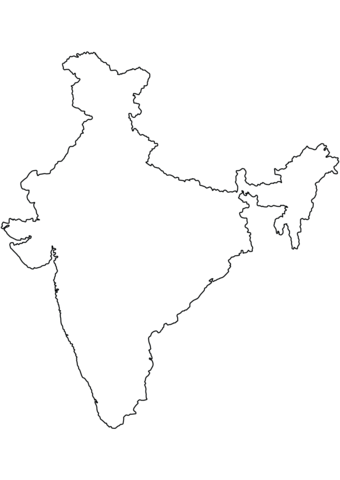 IMPORTANT TO REMEMBER 

To save you time and energy find out – 

Which days of the week or month the certificates are being issued at the authorized 
	center near you

Sometimes camps are held to issue the certificate too. Look for camps at your local district center
	or parent support group.

 A PwD need not pay any fee towards processing of the disability certificate
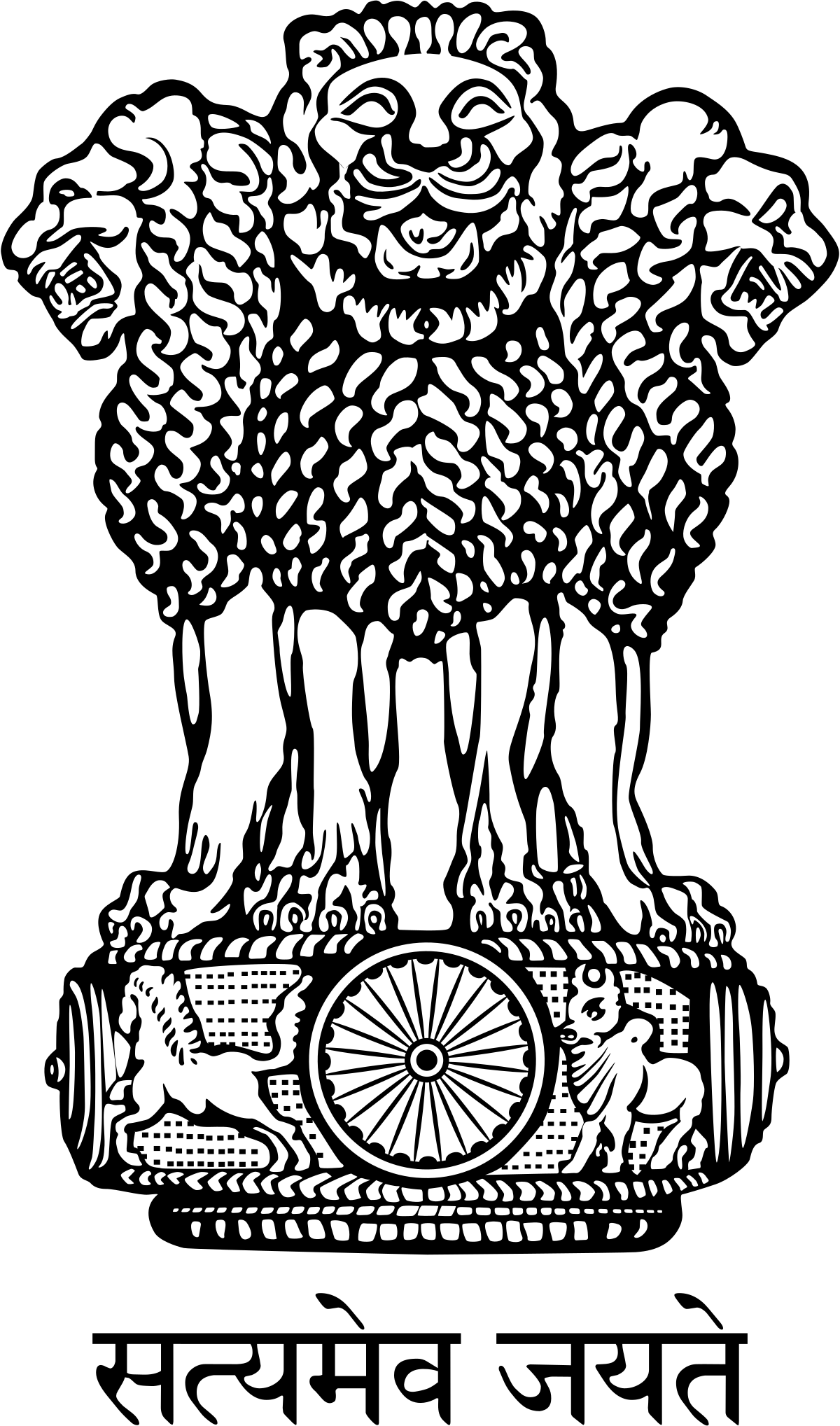 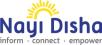 Centers processing the Disability certificate at Mumbai
JJ Hospital Mumbai 
For Citizen residing in Mumbai (From Colaba to Borivali, Mulund and upto Mankhurd)

Days on which the certificate is issued -
Wednesday, Friday if Psychological evaluation is required 
Physical assessment can happen all days of the week
Complete evaluation done here – YES
Disability certificate issued here – YES




NOTE :
Disability certificate is given same day if sent to Neurology department (Brain injury related cases)
Disability certificate is given a month later if physical disability is noted.
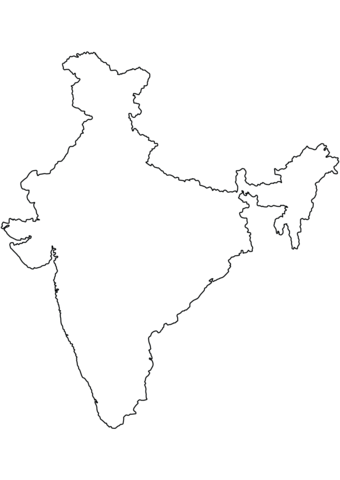 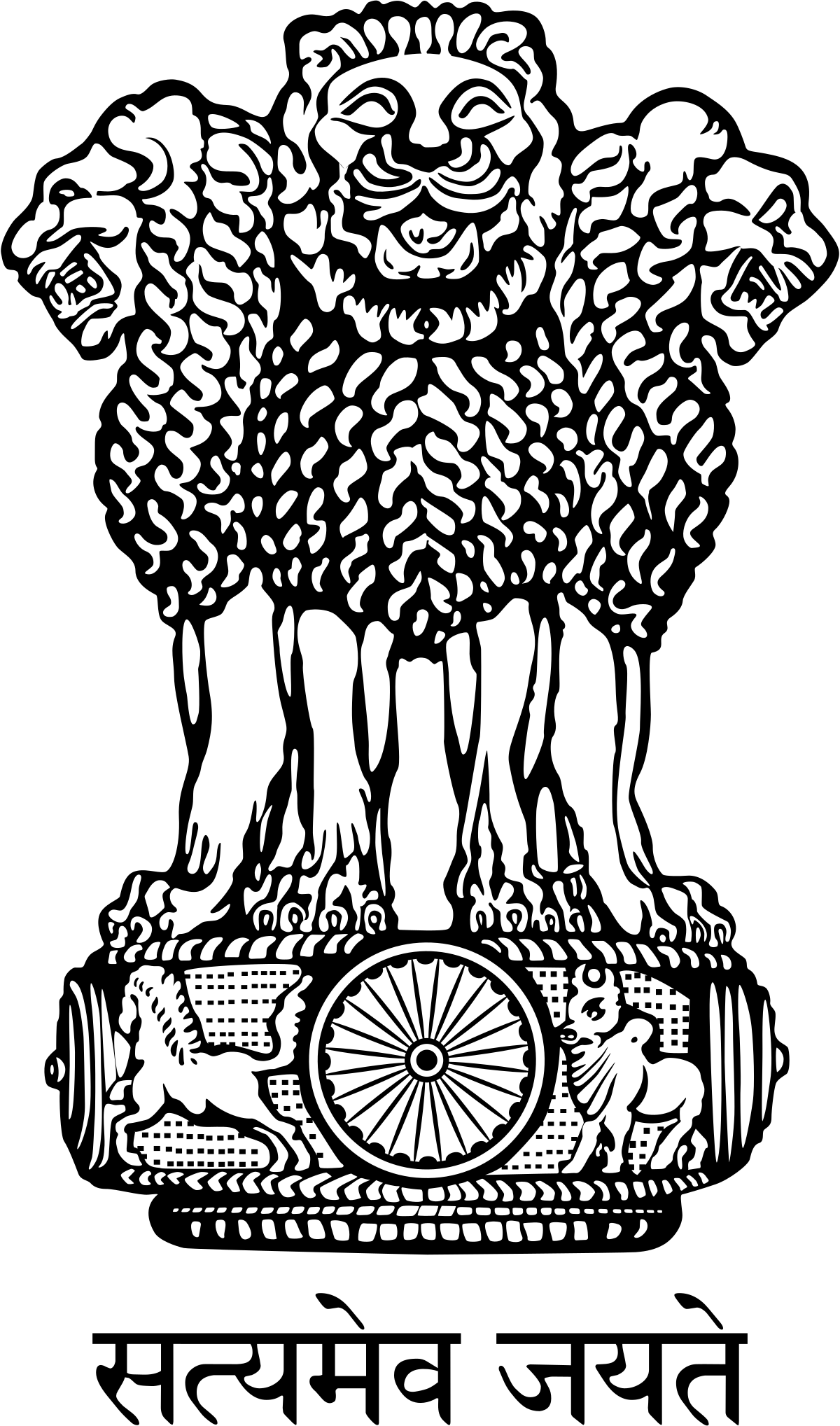 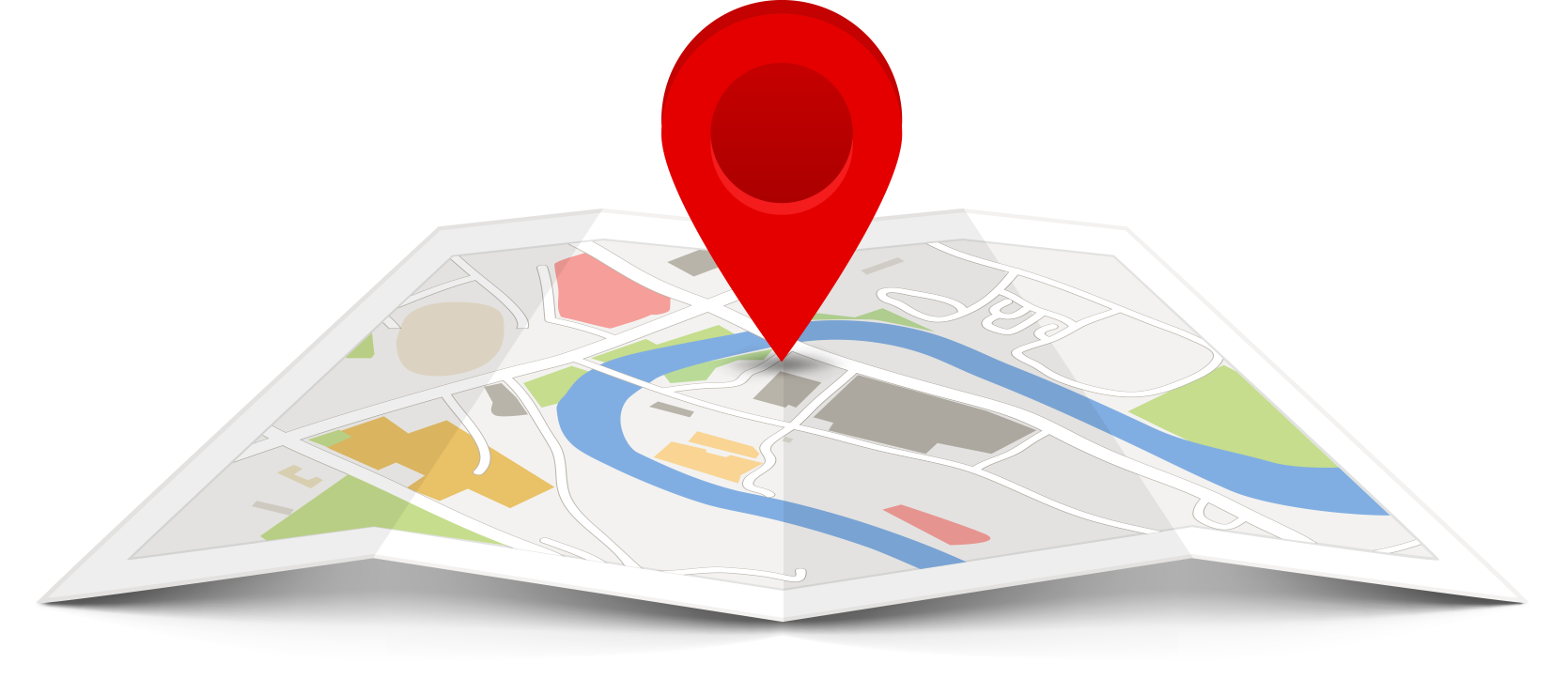 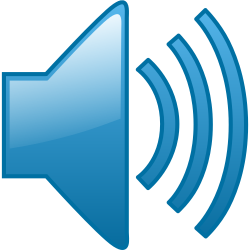 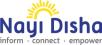 Centers processing the Disability certificate at Mumbai
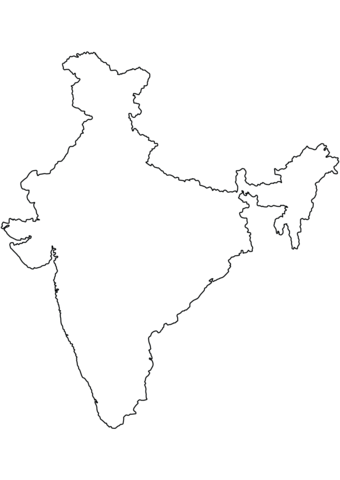 Civil Hospital Thane 
Dahisar, Thane District, Navi Mumbai upto Belapur, upto Dahanu , Karjat, Kasara
Days on which the certificate is issued -  All days
Complete evaluation done here – No
	For Psychological evaluation you need to visit JJ hospital 
	With a referral from Civil hospital authorities
Disability certificate issued here – YES, in most cases given the same day


NIMH Hospital Panvel
Raigad District from Kharghar to Pen
Days on which the certificate is issued - Call for appointment
Complete evaluation done here – no
	For physical assessment visit Civil hospital with a 
	With a referral from NIMH hospital authorities
Disability certificate issued here – yes, within a day or two
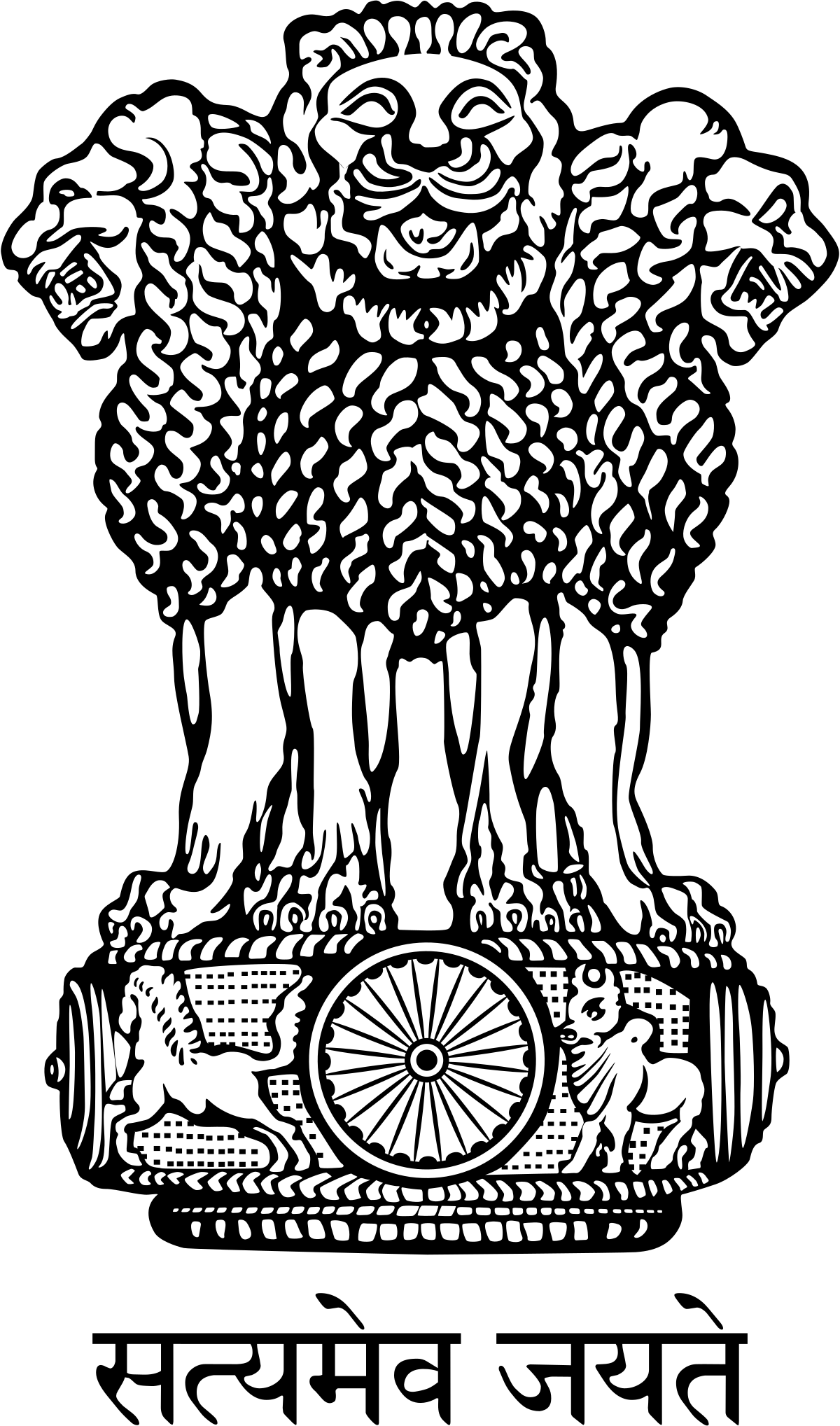 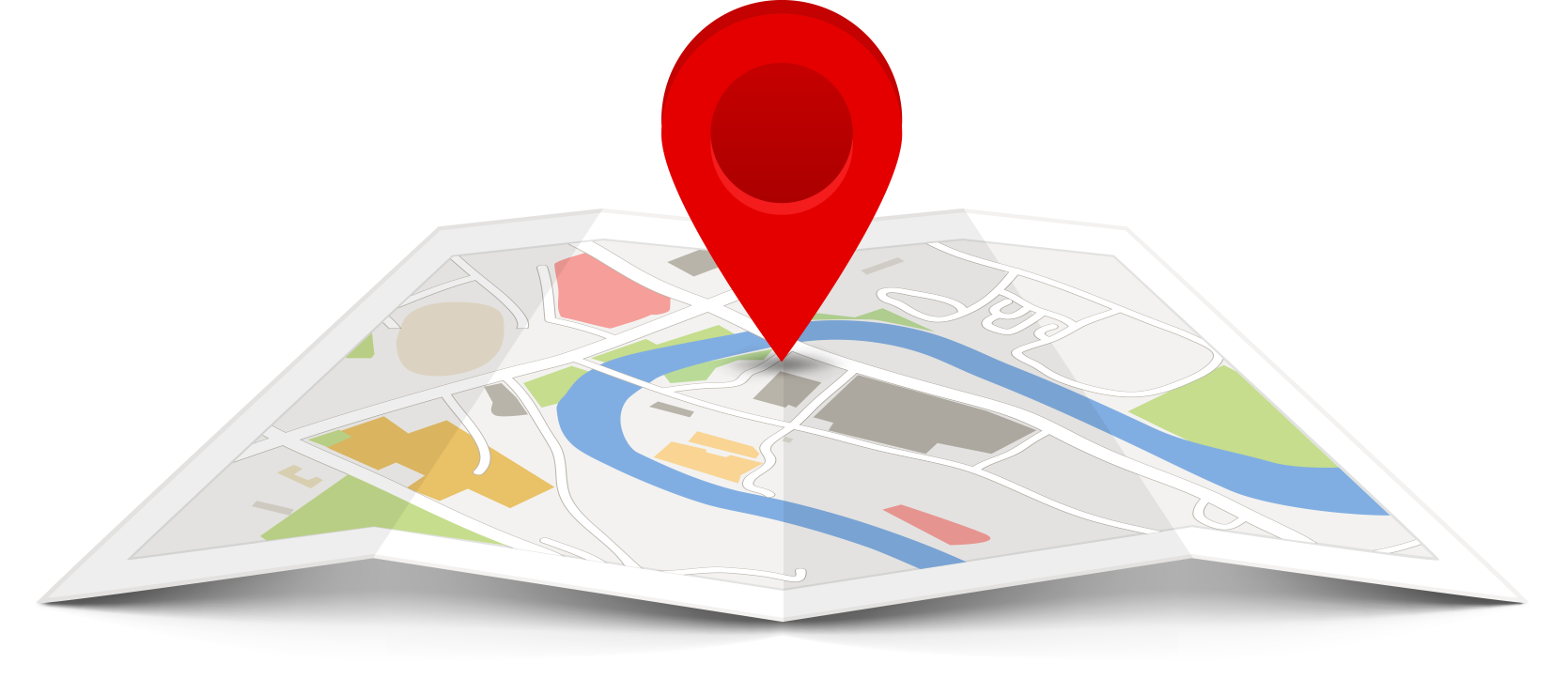 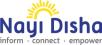 Centers processing the Disability certificate at pune
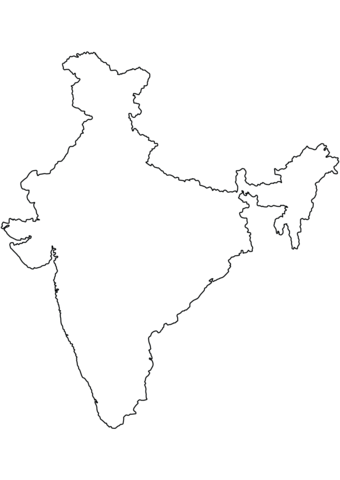 Sasson Hospital, Pune
Days on which the certificate is issued –
		Wednesday & Thursday 
		6am onwards certificate Token is issued based on Aadhar Card & photos
		First 150 members are issued a token on each day
Complete evaluation done here – yes
Disability certificate issued here – yes
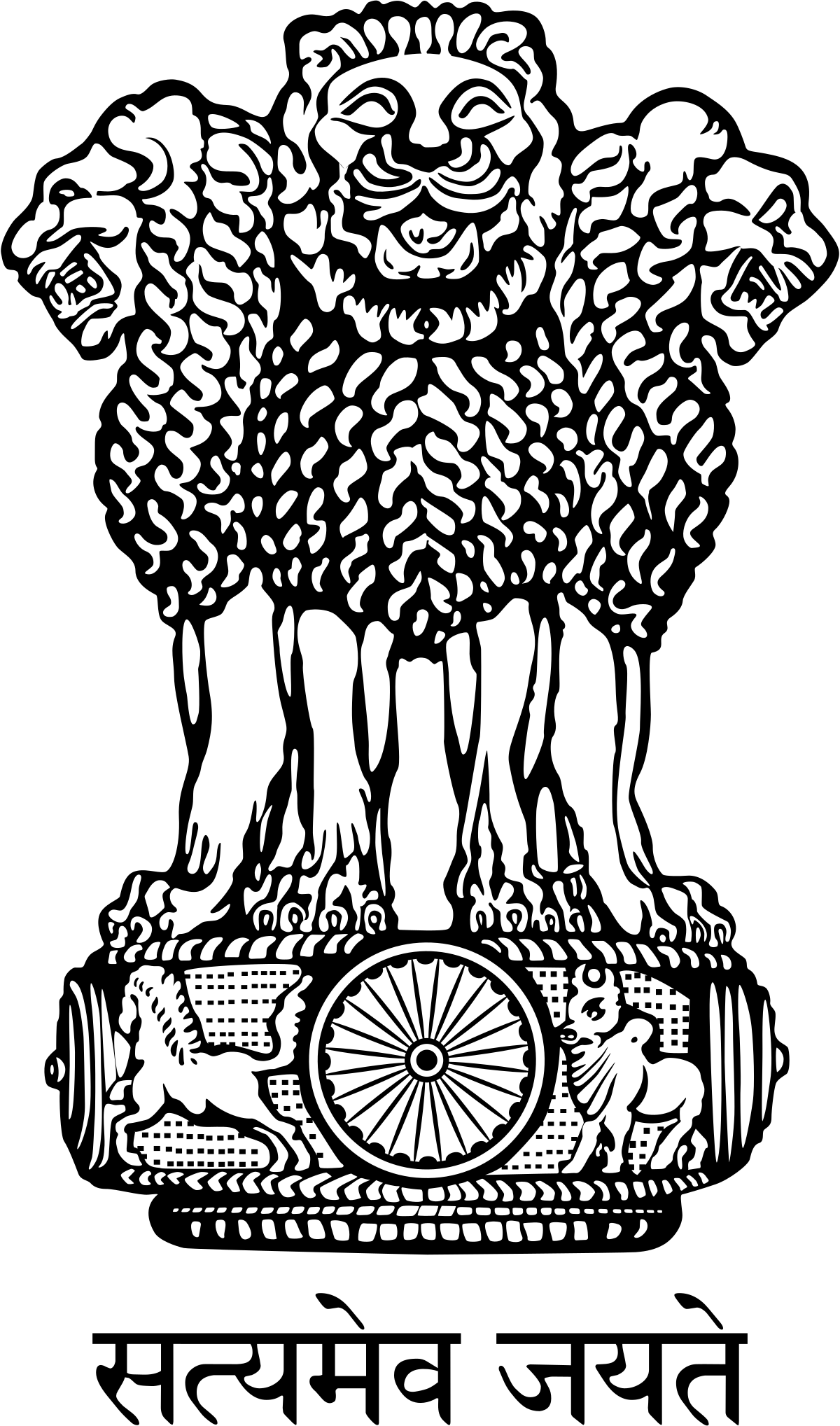 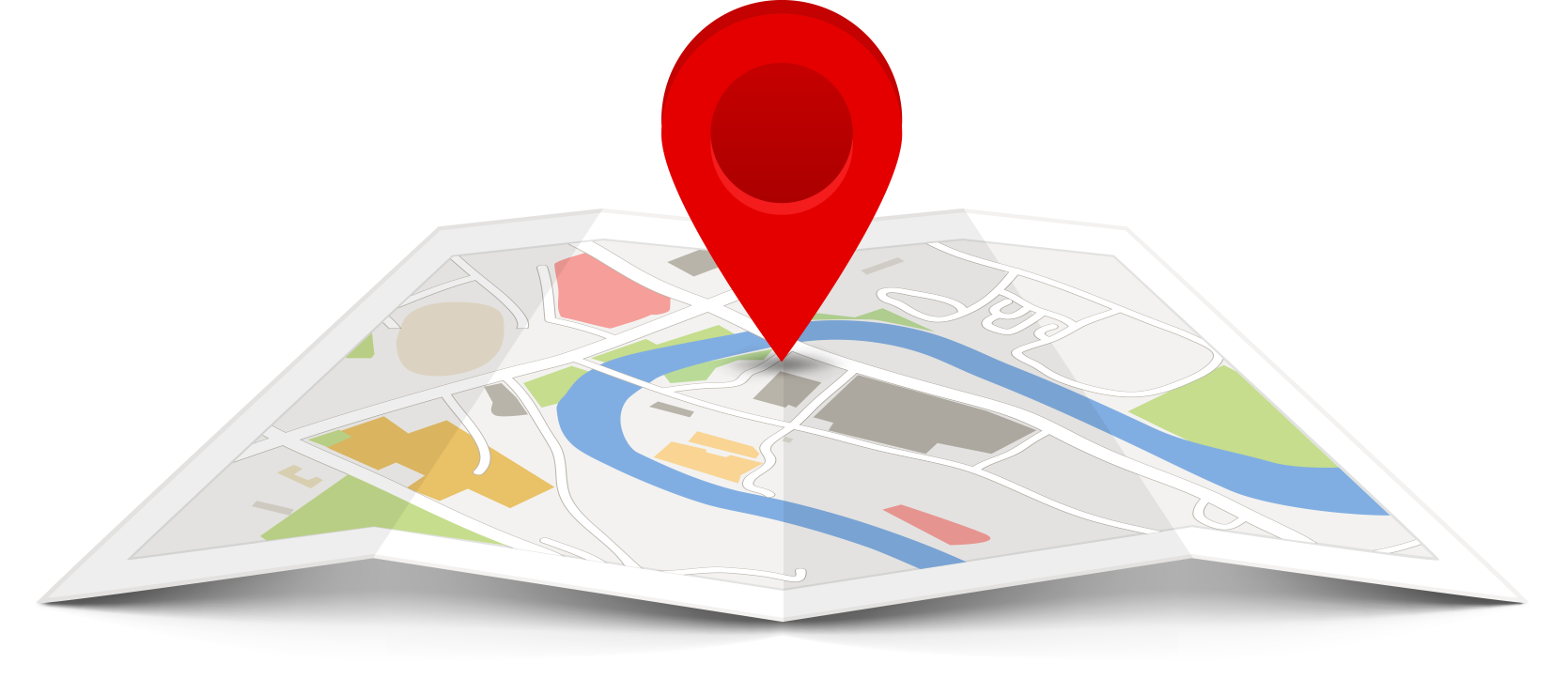 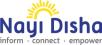 Centers processing the Disability certificate at bengaluru
NIMHANS
Days on which the certificate is issued – 
	Appointment via online booking portal - http://nimhans.ac.in/online-appointments-opd
Complete evaluation done here – YES
Disability certificate issued here – YES

Government hospitals across the city
Days on which the certificate is issued – 
	Appointment to be made based on hospital selected. Call to enquire.
Complete evaluation done here – YES
Disability certificate issued here – YES, but you will be instructed 
to go to NIMHANS and get another seal and signature. You will be asked to take the certificate to 
the District Disability Officer’s office, which is NOT in NIMHANS but a small gated lane just 
after KIDWAI exit gate.

NOTE:
Please identify the government hospital that caters to your area of residence.
To see list of government hospitals near you please visit – 
https://www.karnataka.gov.in/hfw/decell/Documents/District%20Hospital%20list.pdf 
The recommendation for a disability certificate has to be from a Government hospital only.
Hospitals verified by some parents include –
	Victoria hospital/ Indhira Gandhi hospital
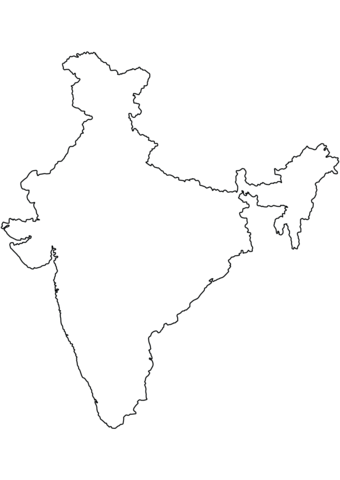 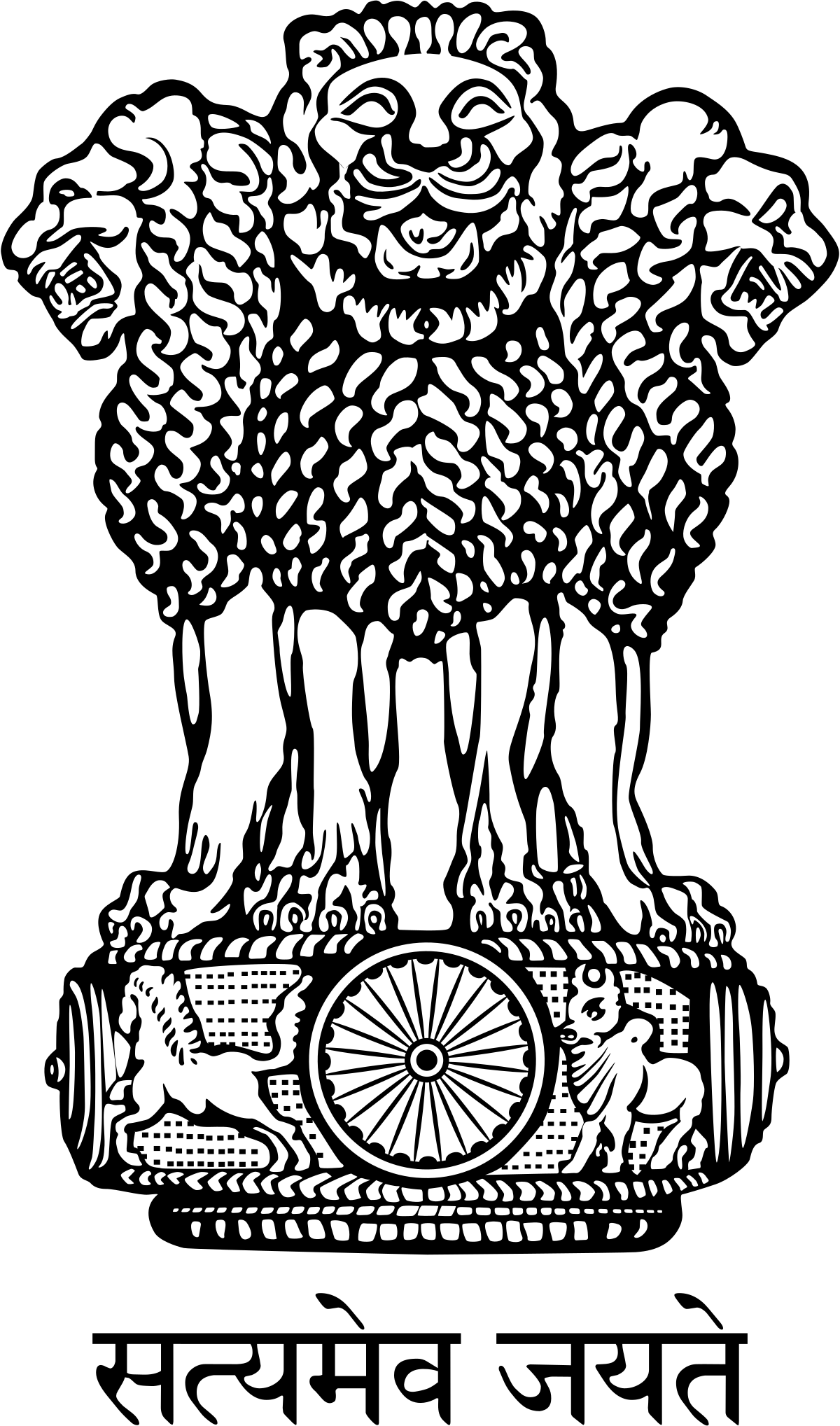 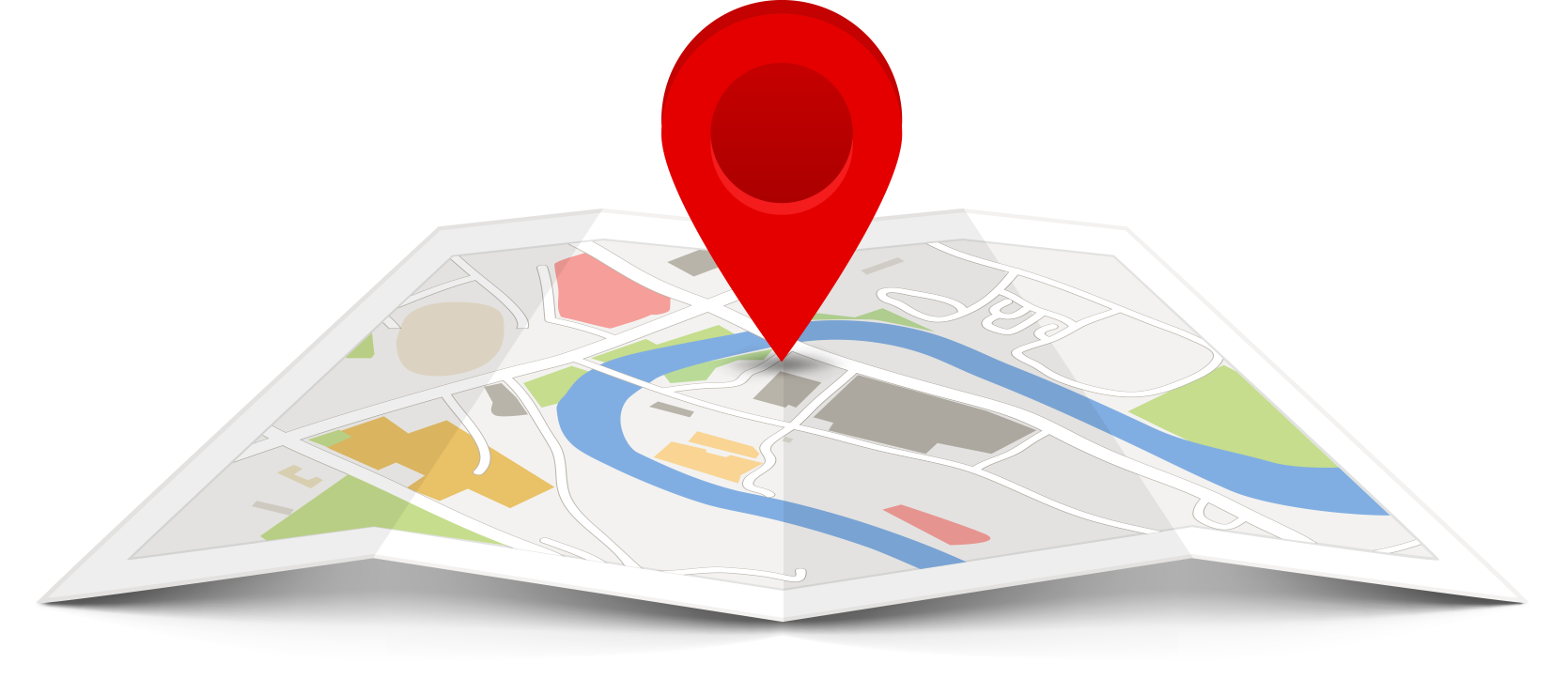 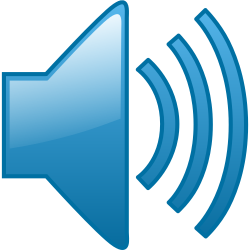 [Speaker Notes: Victoria hospital]
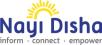 Centers processing the Disability certificate in Kolkata
For wards 1-100
Nir Ratan Sircar (NRS) medical college
Disability department (first white building on left hand side from main gate).
May require 2-3 visits

 For those in Wards beyond 100, any of the other gov hospitals:
Bangur Institute of Neurosciences
Institute of Psychiatry
District Public Hospital
Public Medical College

Find out which ward you belong to here.
Accordingly, contact the relevant hospital to clarify before visiting the centre.

Days on which the certificate is issued – 	
	Appointment to be made based on hospital selected. Call to enquire.
Complete evaluation done here – YES
Disability certificate issued here – YES



NOTE: Please identify the government hospital that caters to your area of residence.
The recommendation for a disability certificate has to be from a Government hospital only.
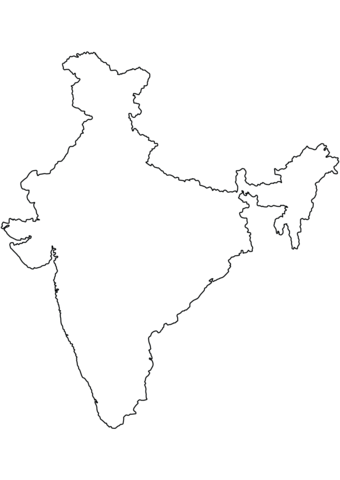 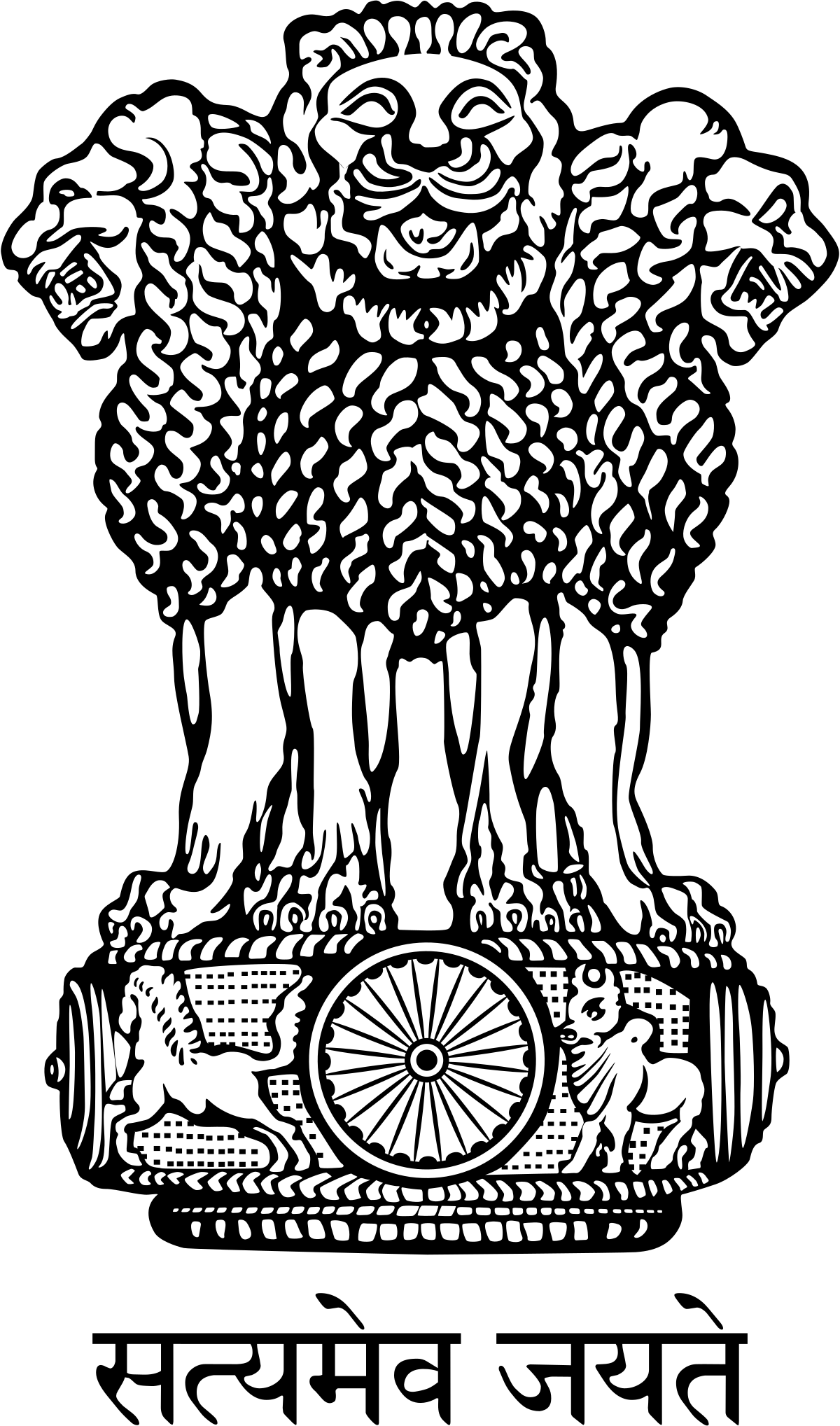 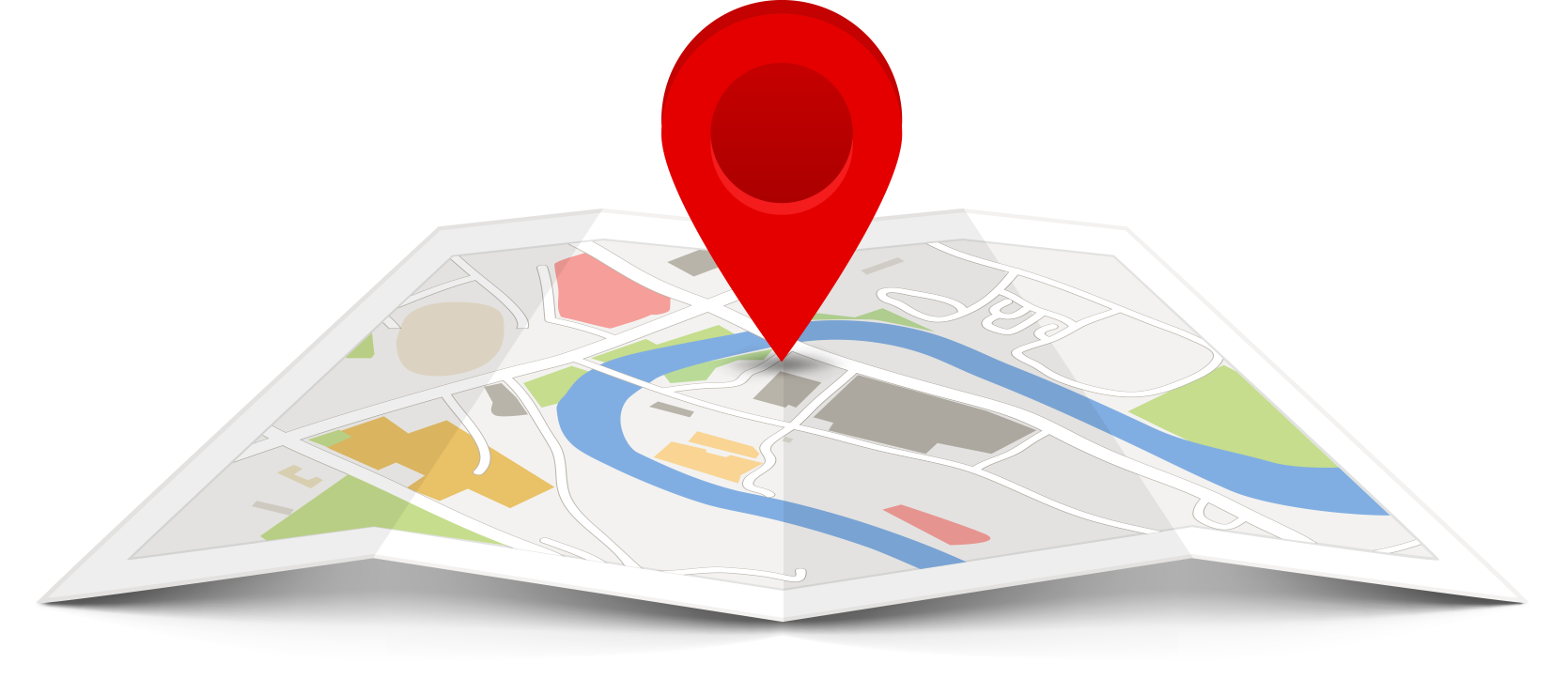 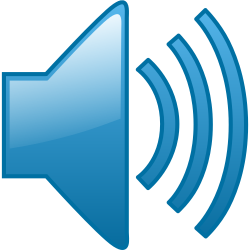 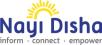 Centers processing the Disability certificate at hyderabad
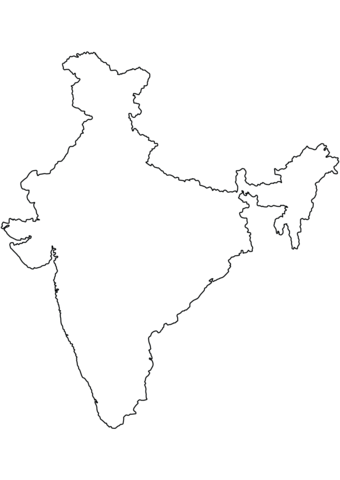 Ghatkesar hospital 
for those residing in Medchal and Malkajgiri areas
Days on which the certificate is issued – 
		all working days
Complete evaluation done here – yes*
Disability certificate issued here – yes

 Yerragada hospital
for those residing in Ranga Reddy district, Hyderabad city
Days on which the certificate is issued – 
		all working days
Complete evaluation done here – yes*
Disability certificate issued here – yes

 	note: It is advisable to visit NIEPID, Bowenpally for a complete Psychological assessment of their
 	child before approaching any of the above specified hospitals.  
	This is to speed up the process of the Disability Certificate process.
The Disability Certificate in the State of Telangana is referred to as the SADAREM certificate.
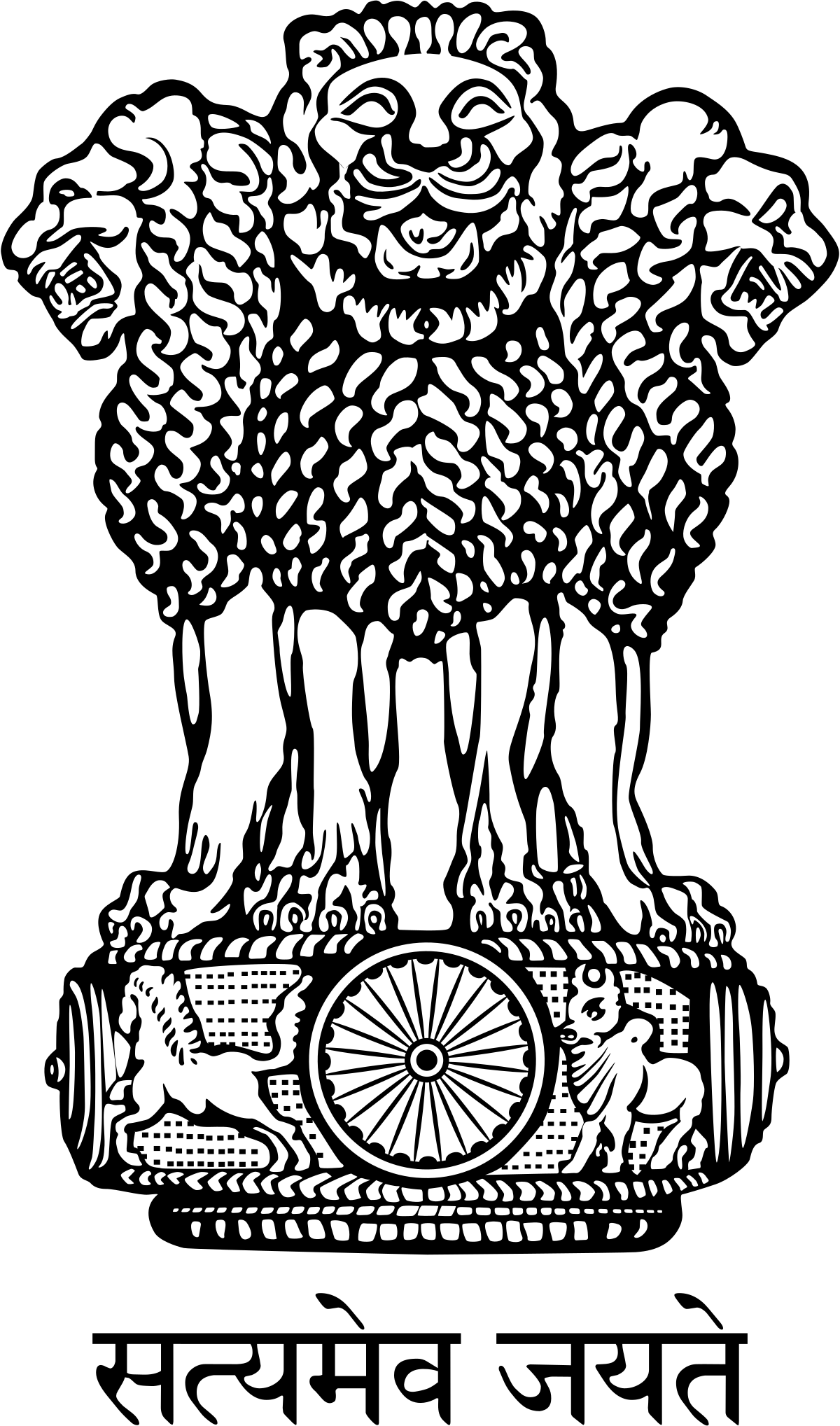 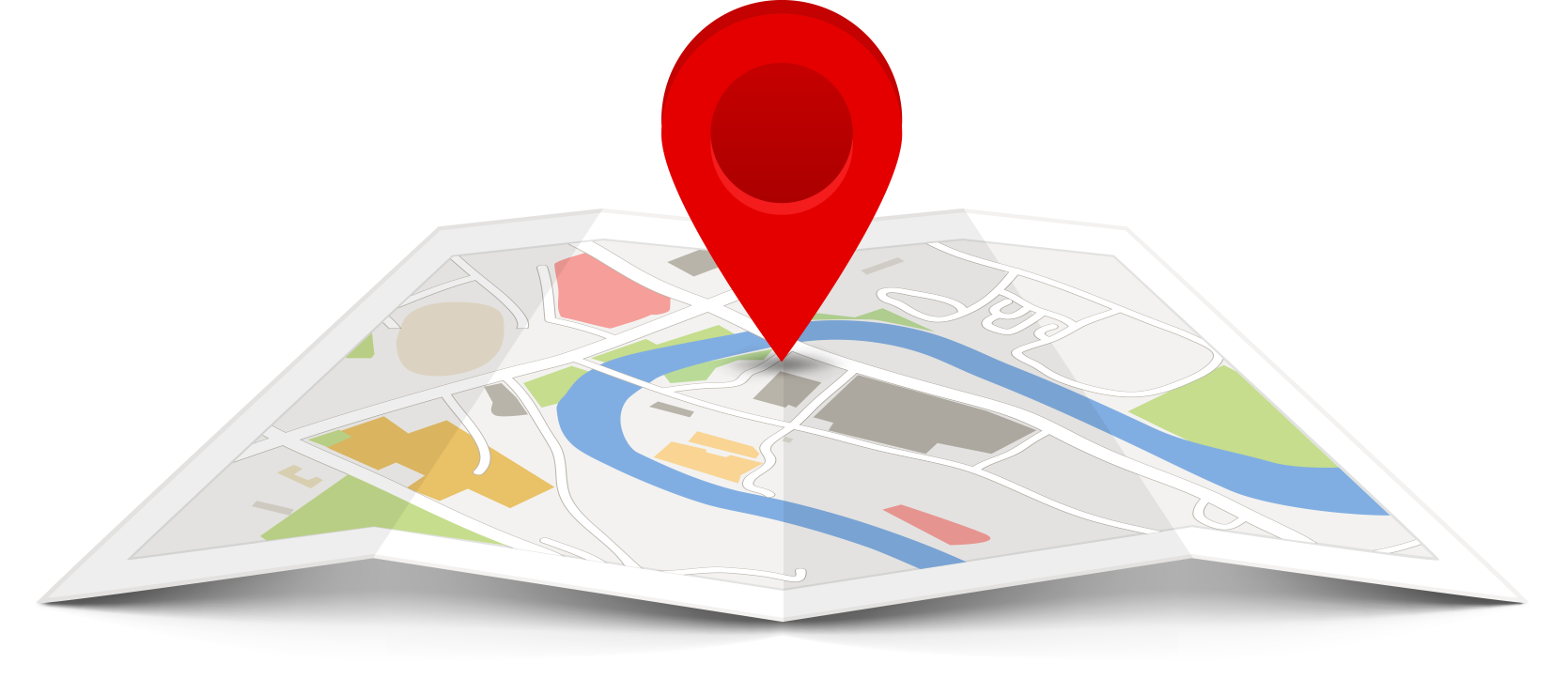 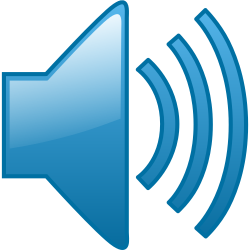 As per recent guidelines, families are requested to visit the nearest MeeSeva Centre to schedule an appointment for your child’s assessment at Govt. approved hospitals before approaching the hospitals directly!
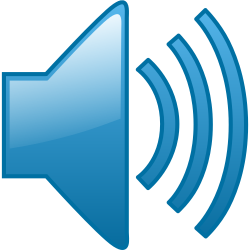 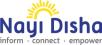 Centers processing the Disability certificate at hyderabad
Nilofer hospital 
for those residing in Hyderabad city, whose children are below 18 years of age.
Days on which the certificate is issued – 
		Please call the hospital for up to date information
Complete evaluation done here – yes*
Disability certificate issued here – NO

 Government area hospital, Vanasthalipuram
for those residing in Ranga reddy district 
Days on which the certificate is issued – 
		4TH Saturday of every month (Please call the hospital prior to your arrival)
Complete evaluation done here – yes*
Disability certificate issued here – NO

		note: It is advisable to visit NIEPID, Bowenpally for a complete Psychological assessment of their
		 child before approaching any of the above specified hospitals. 
		This is to speed up the process of the Disability Certificate process.

Please visit the nearest Meeseva Centre to schedule an appointment for assessment at Govt. approved hospitals before approaching the hospitals directly!
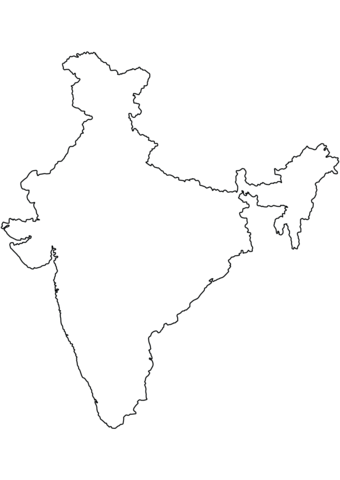 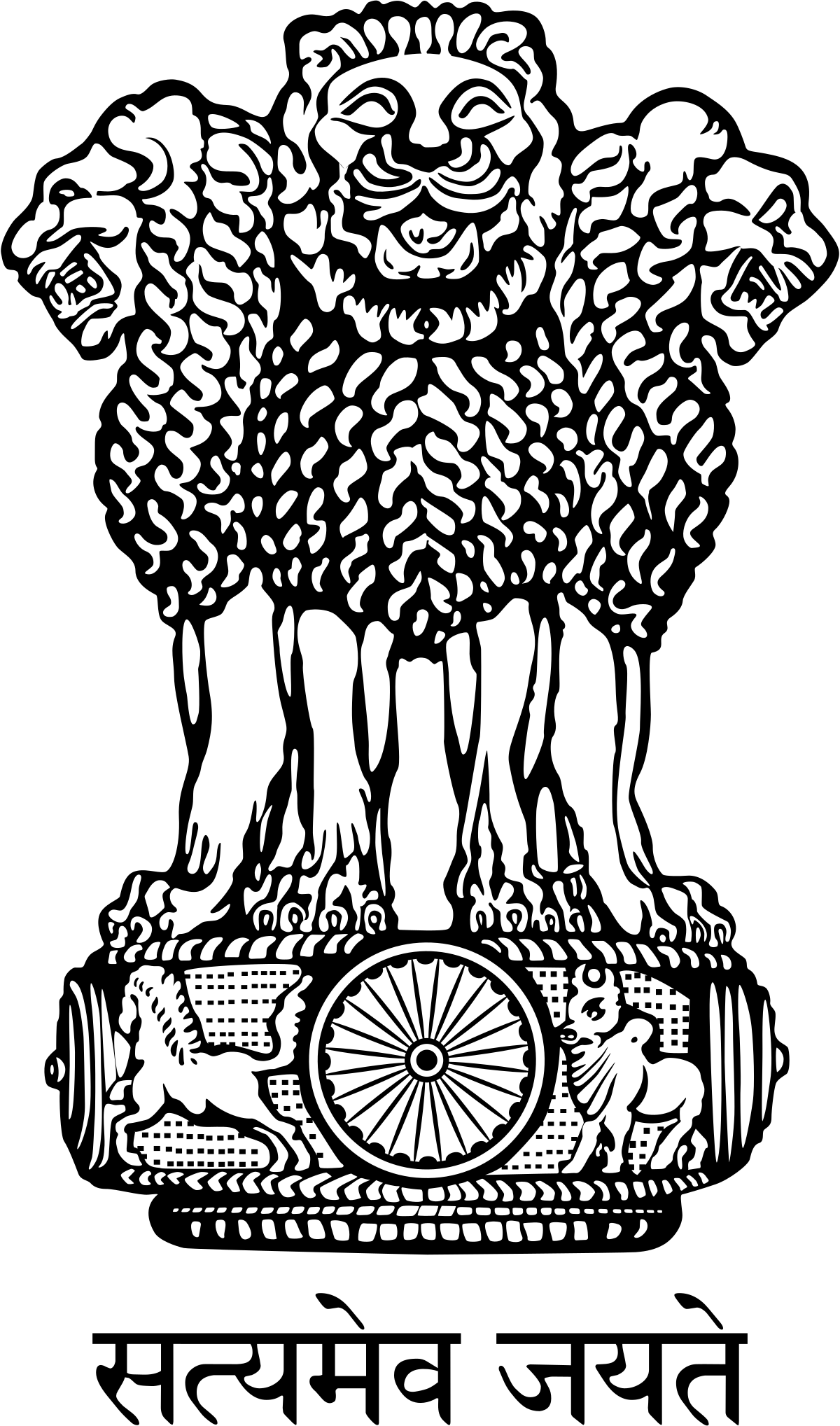 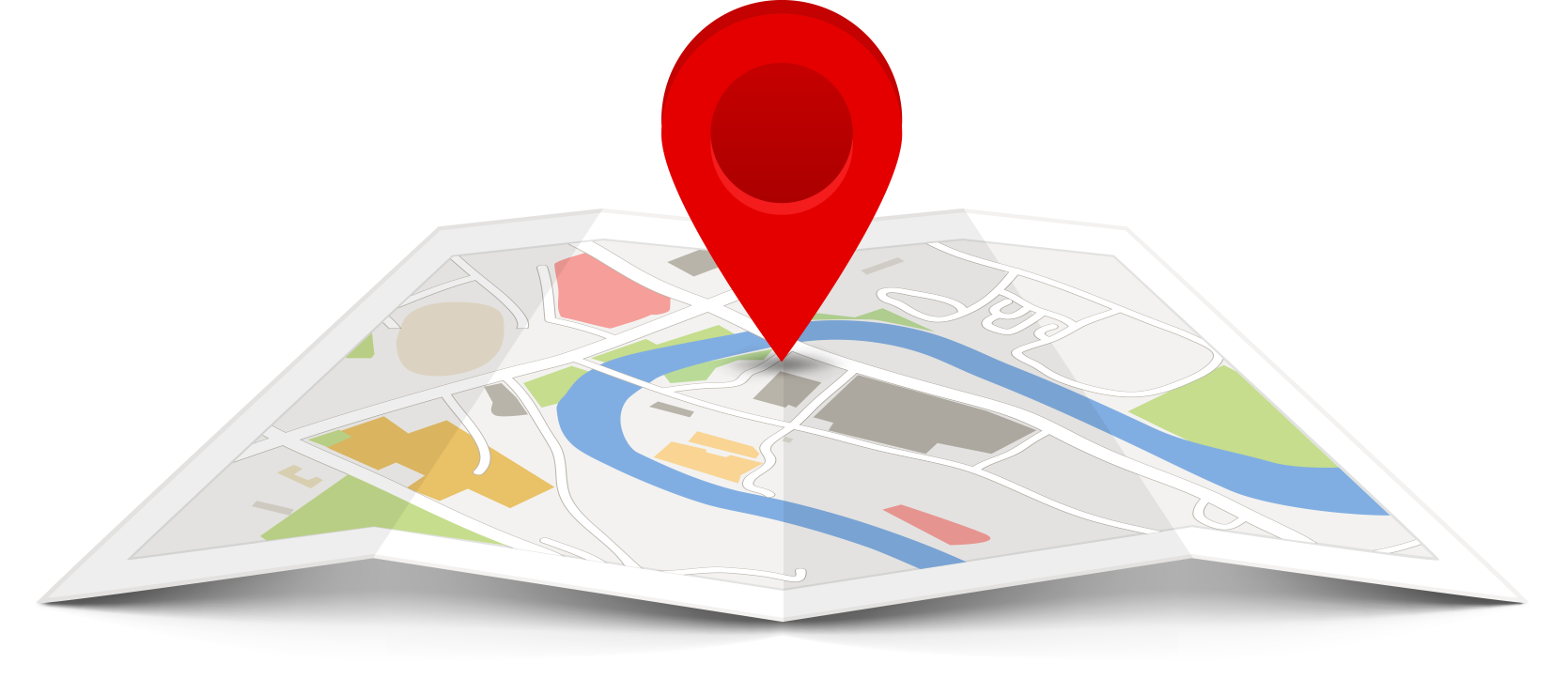 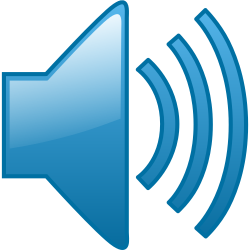 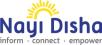 Centers processing the Disability certificate at hyderabad
Government area hospital, Kondapur
Kondapur main road, Masjid Banda, Kondapur
Days on which the certificate is issued – 
Last Saturday of every month, however please call the hospital before arriving at the hospital.
Complete evaluation done here – YES
Disability certificate issued here – YES











Please visit the nearest Meeseva Centre to schedule an appointment for assessment at Govt. approved hospitals before approaching the hospitals directly!
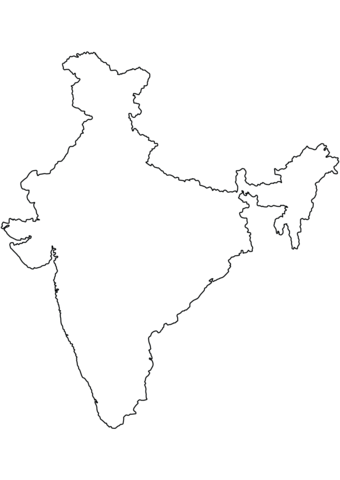 note:
 It is advisable to visit NIEPID, Bowenpally for a complete Psychological assessment of their	child before approaching the hospital.
Before going to the hospital please call  them at 040-23432218.
You will be asked to register your name for an appointment.
You will be then asked to visit the nearest municipal office and register your name again.
Please ensure you arrive early (7am) at the hospital to join the queue of visitors for the certificate.
The certificate will be send to you within two months after thorough assessment of the individual.
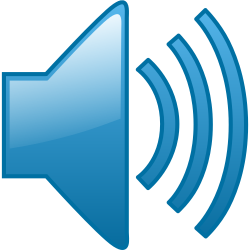 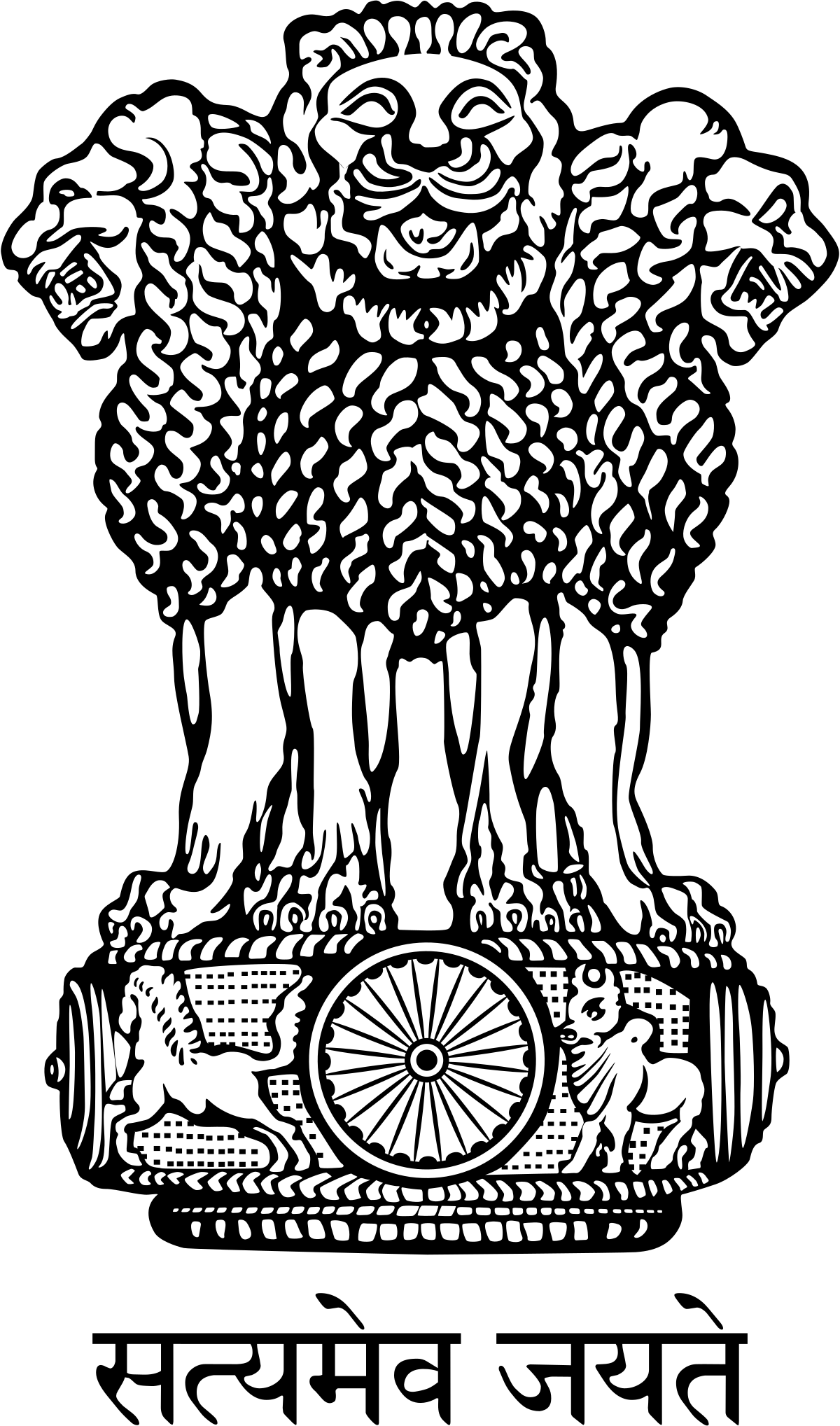 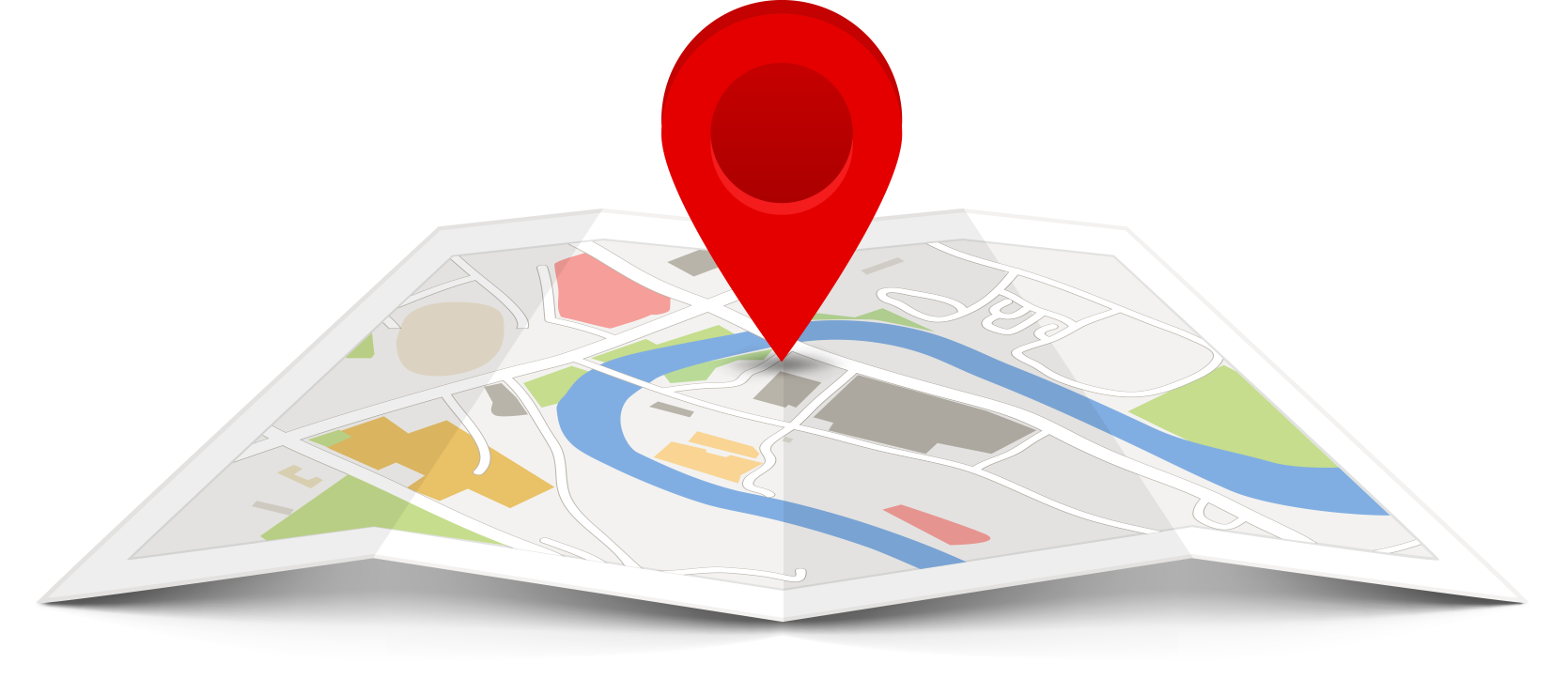 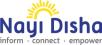 Centers processing the Disability certificate at hyderabad
PARENTS ASSOCIATION FOR AUTISTIC CHILDREN (PAAC) organized camps
set up a camp which happens once in a while for all residents of Medchal, 
Malkajgiri and Ranga Reddy district. 

The Disability certificate is handed over to PAAC for collection after approval. 


Please visit the nearest Meeseva Centre to schedule an appointment for assessment at Govt. approved hospitals before approaching the hospitals directly!



For more information about camp dates please contact Nayi Disha for more 
information at +919381897902 or email 
Mrs.Lakshmi at paac2004autism@yahoo.com
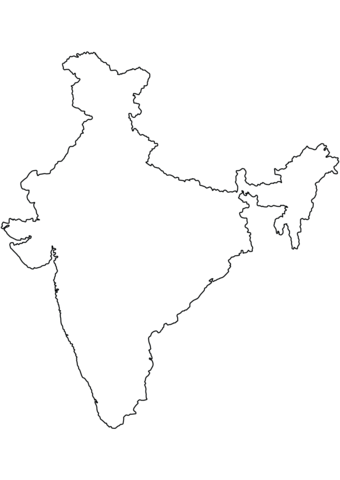 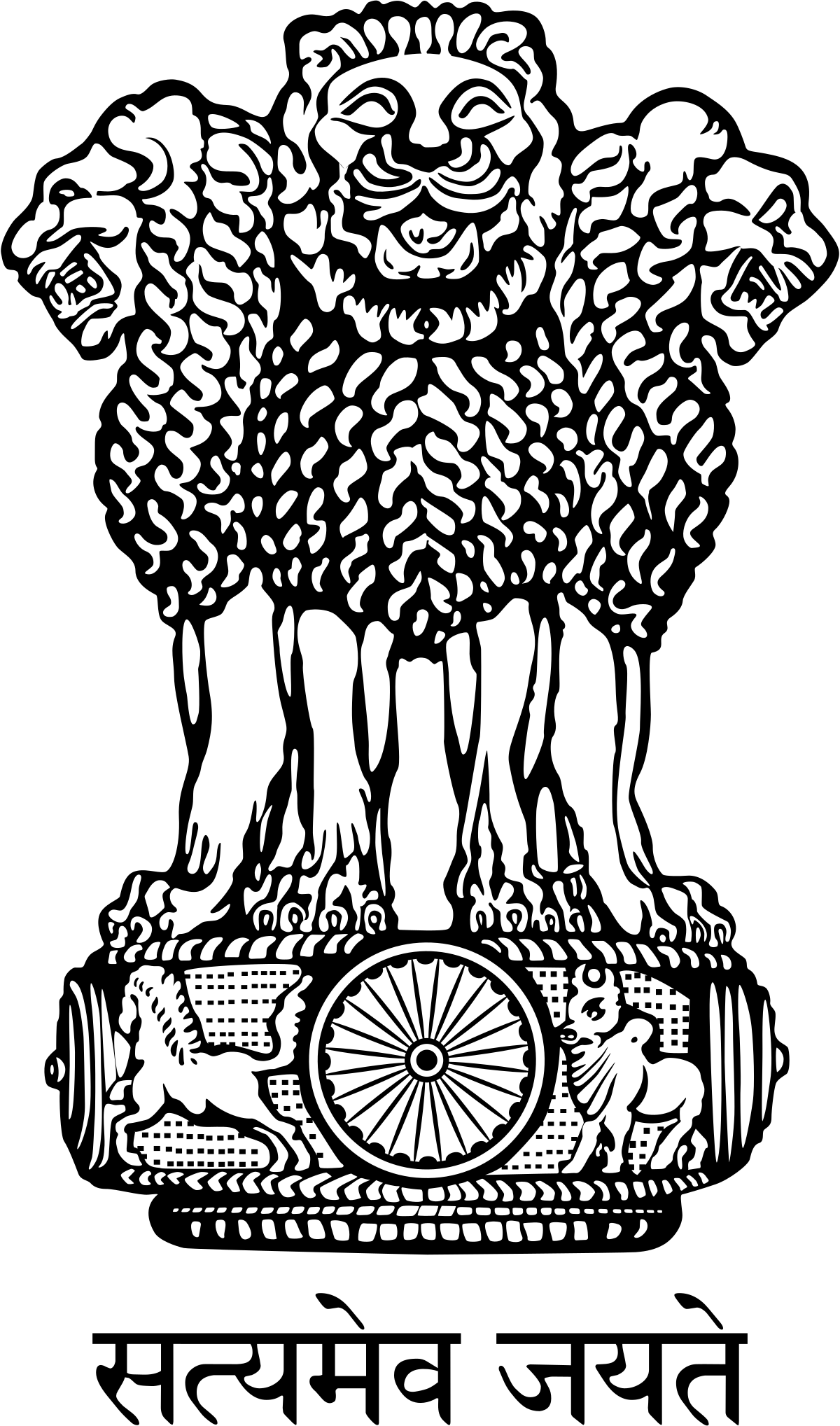 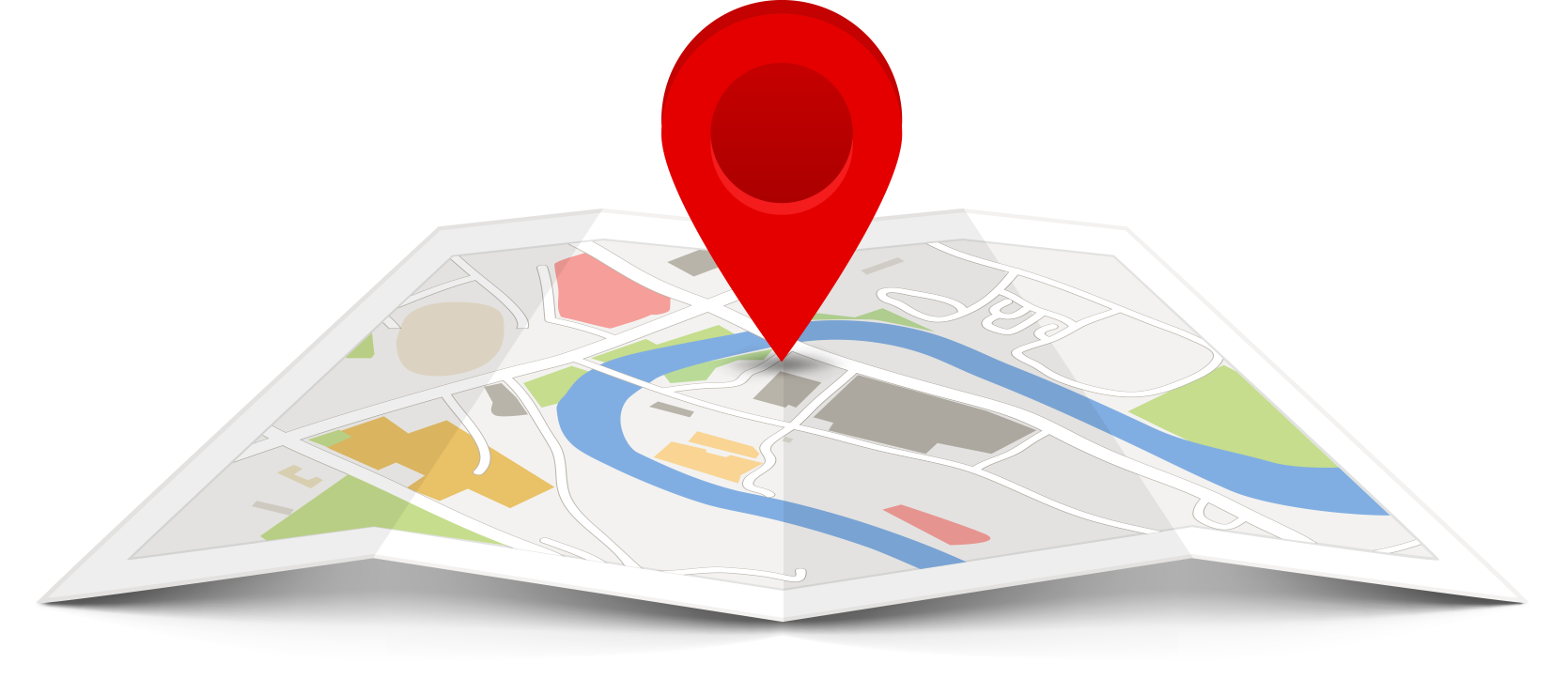 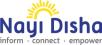 Overview of the procedure to apply for a disability certificate
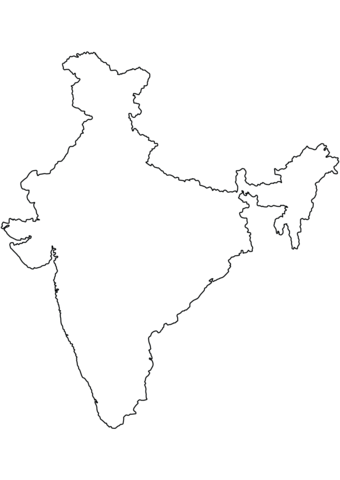 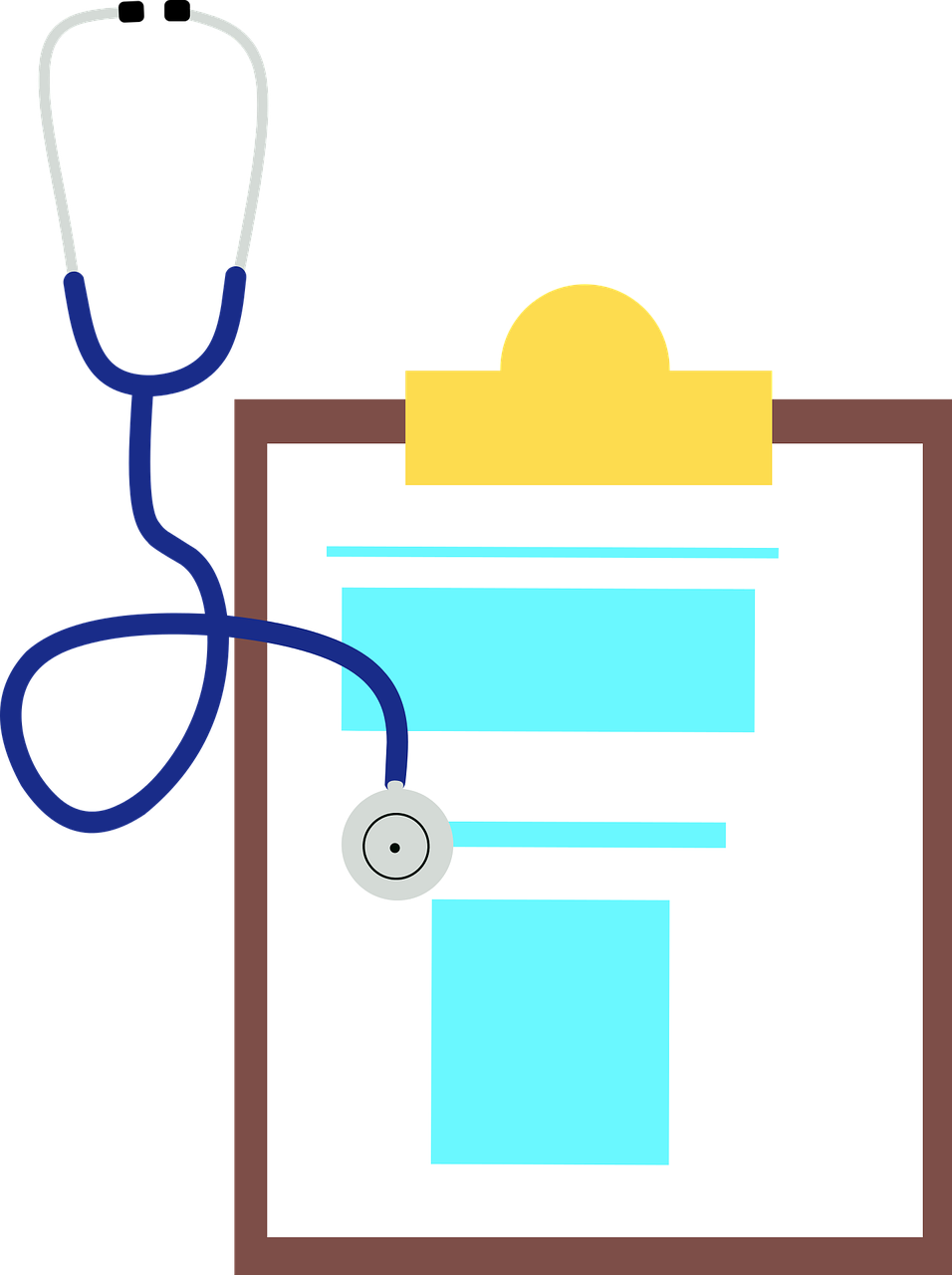 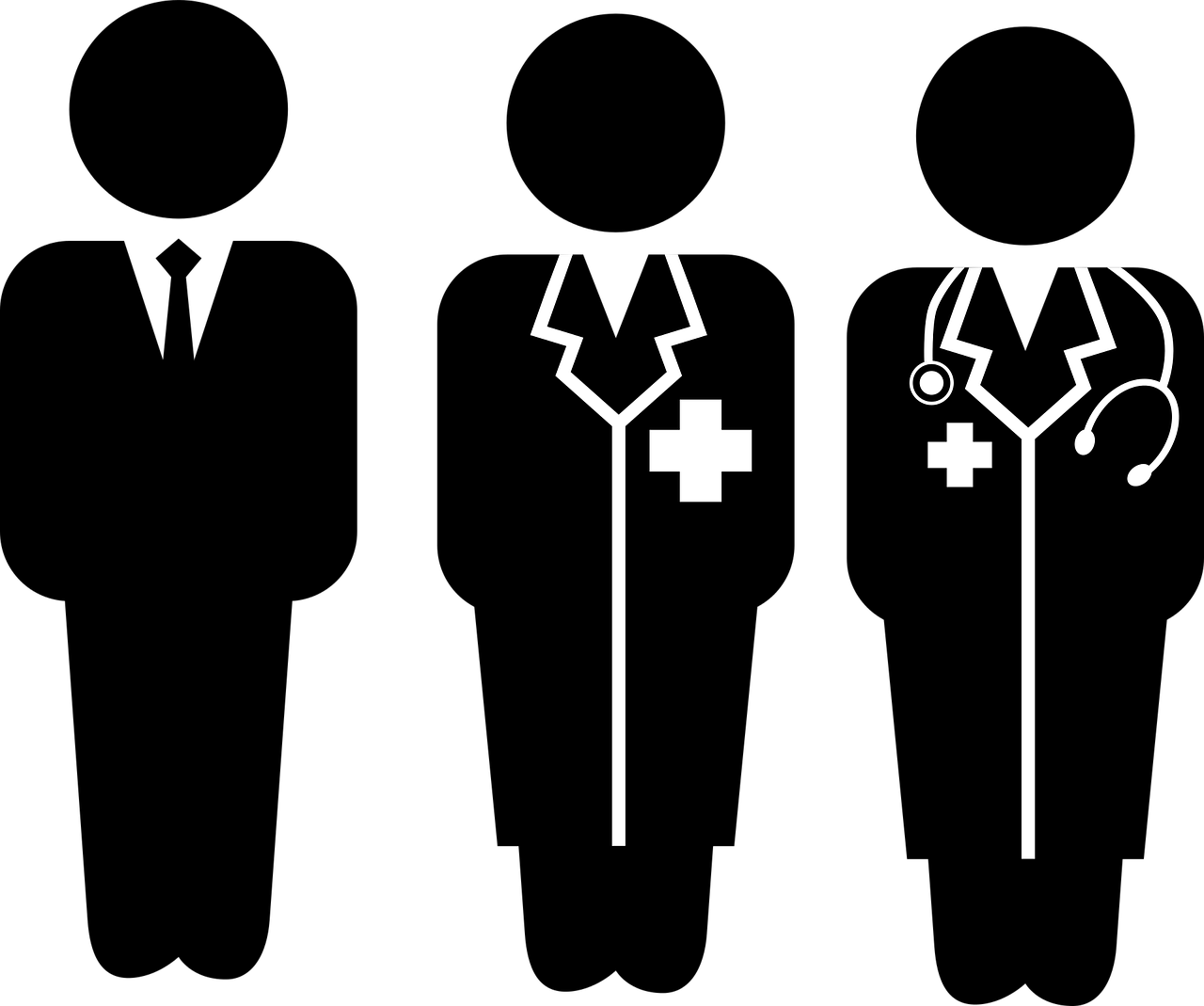 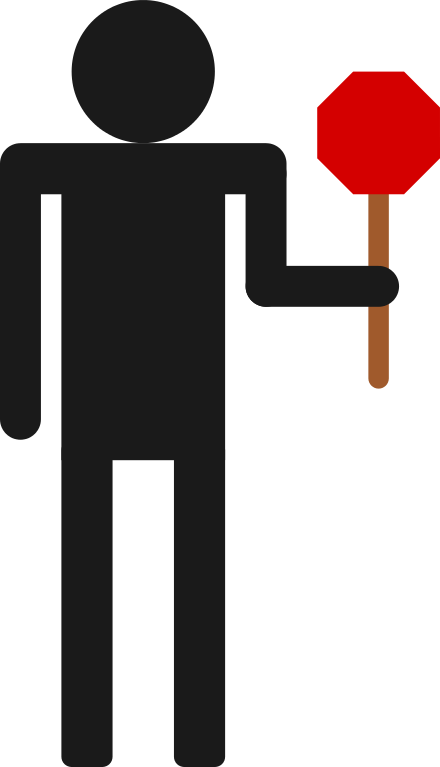 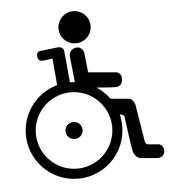 Visit a center
near you*
PwD undergoes 
complete evaluation
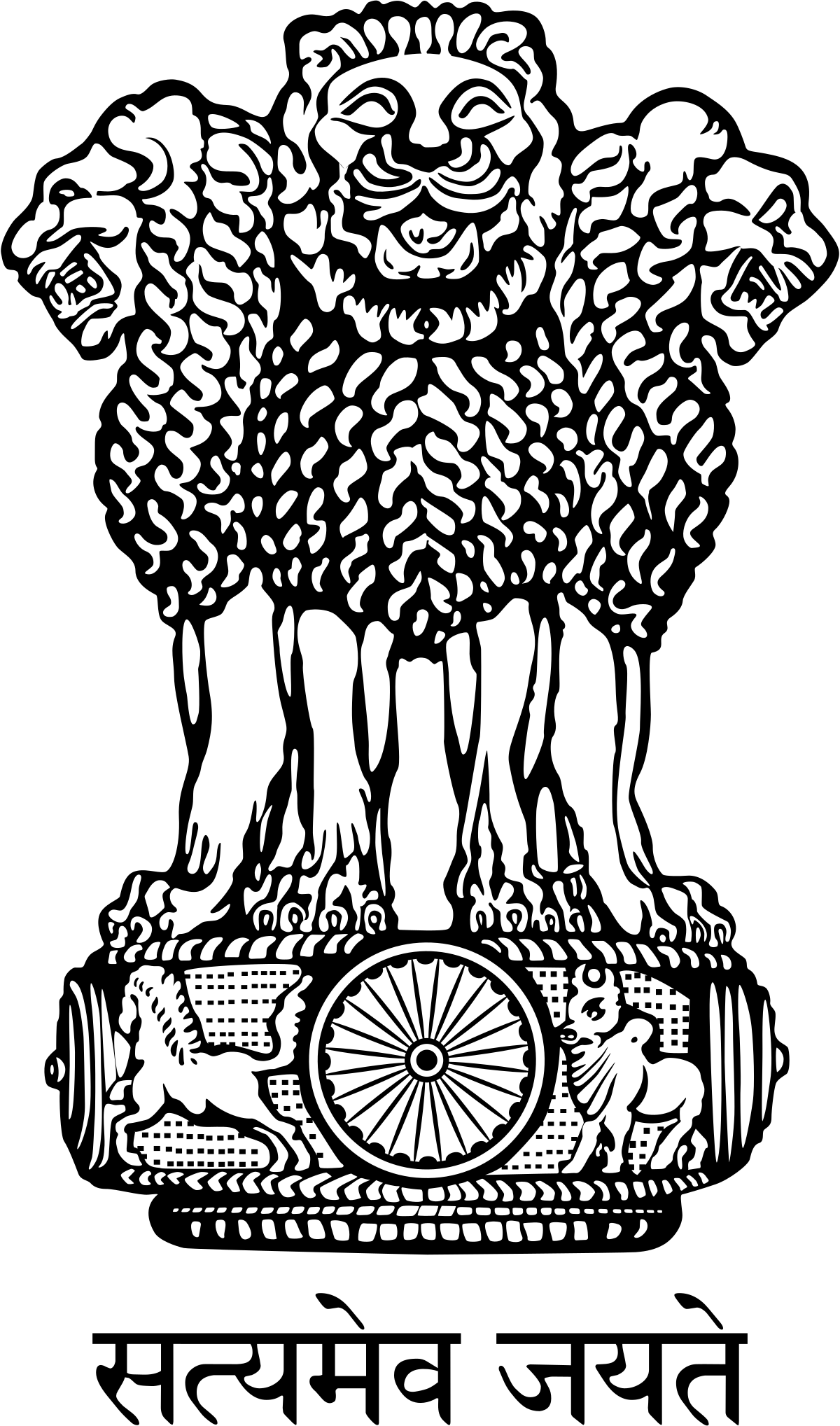 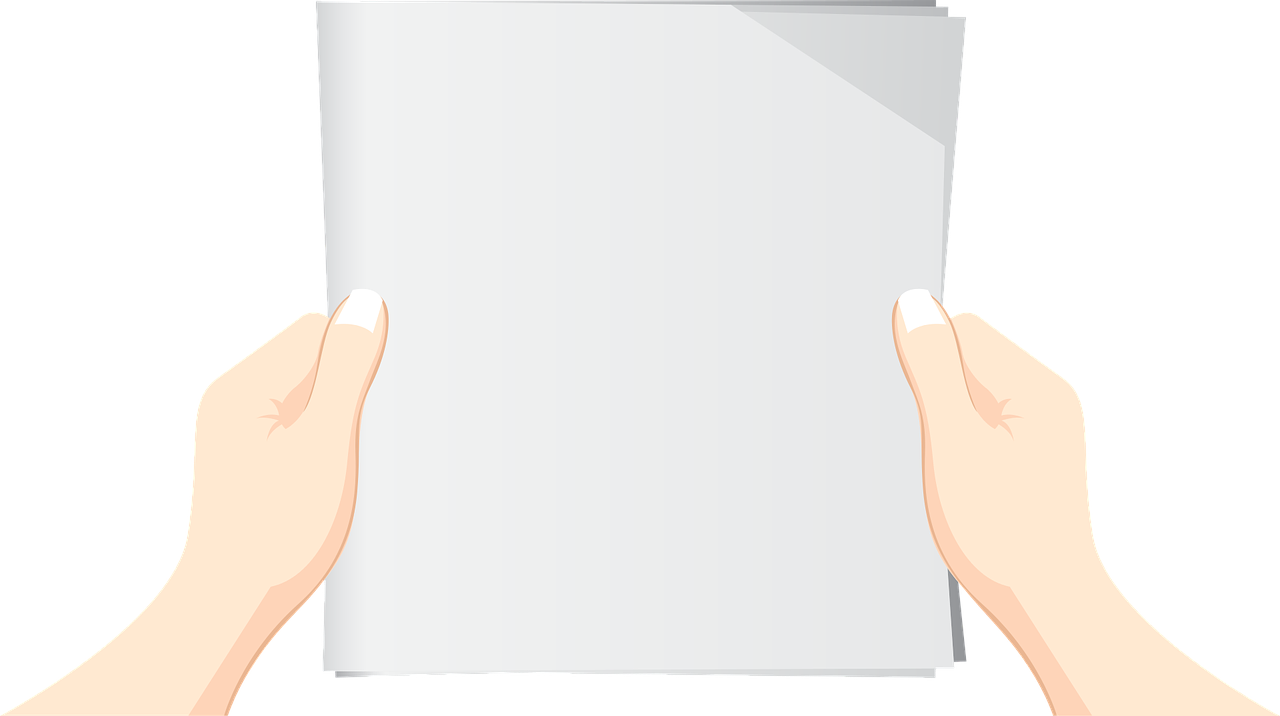 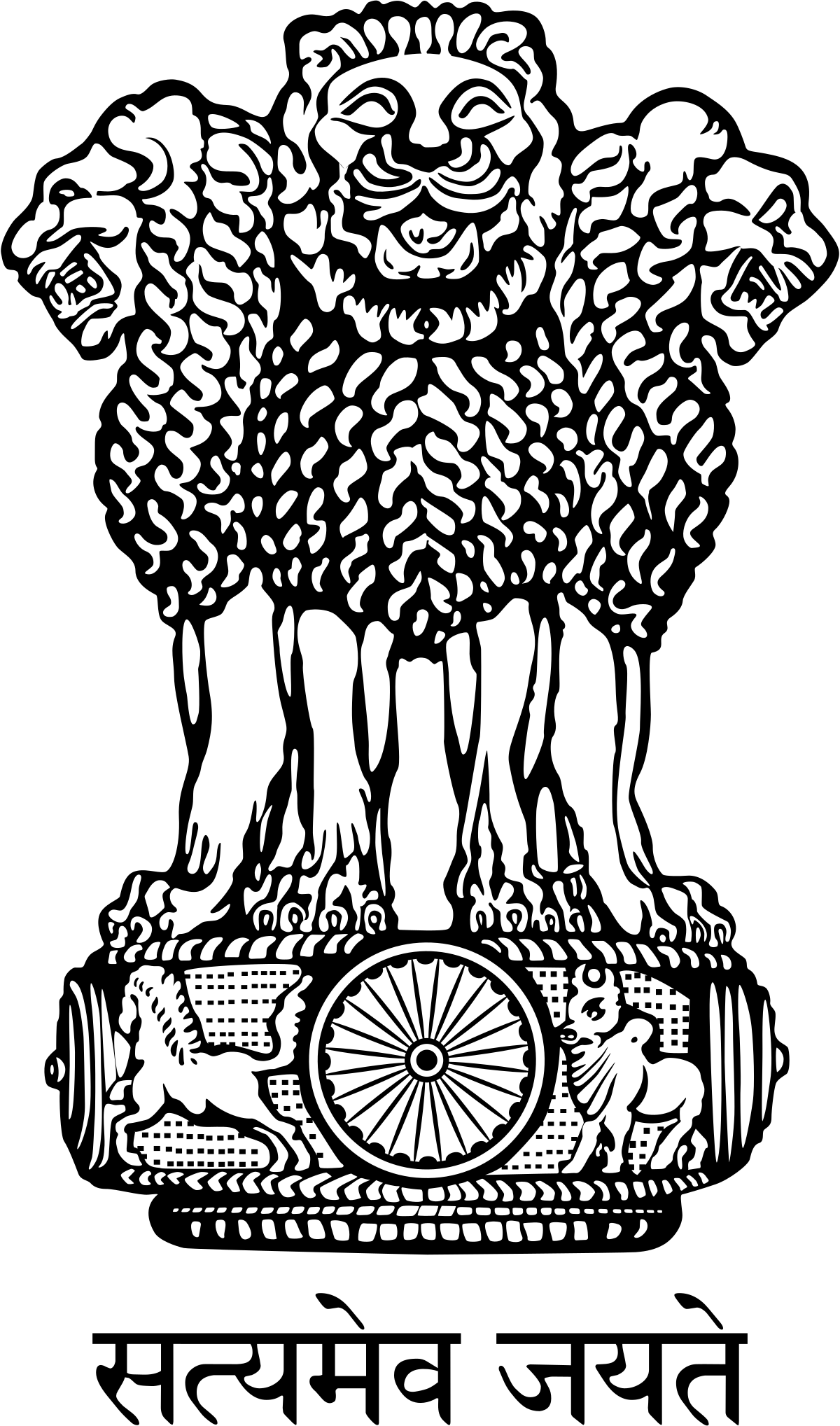 PwD
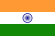 Authorized professionals
Assessment report handed over
Government authorized centers
TO WHOM IT MAY CONCERN


DISABILITY
CERTIFICATE
concessions
loans
The certificate is 
processed by the 
Government
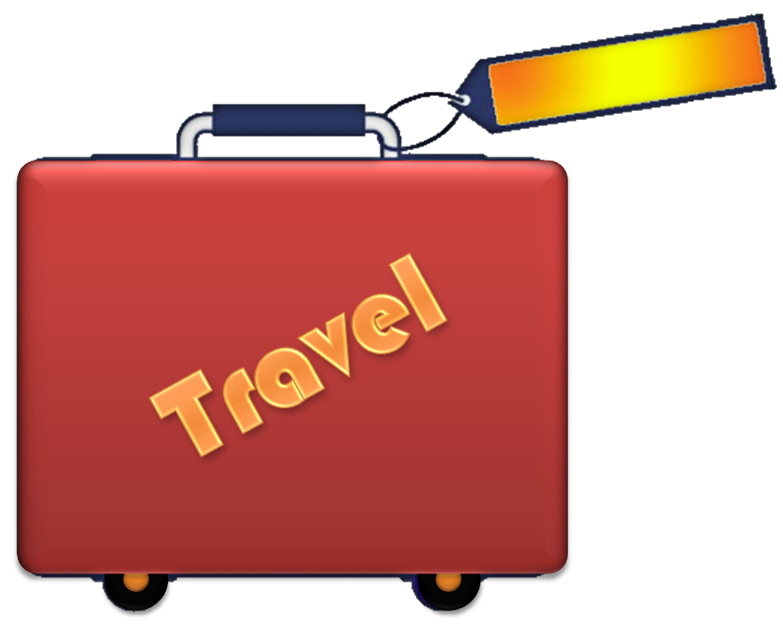 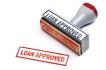 USE THE
DISABILITY  CERTIFICATE
TO AVAIL
 GOVERNMENT BENEFITS
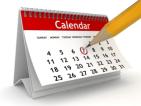 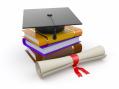 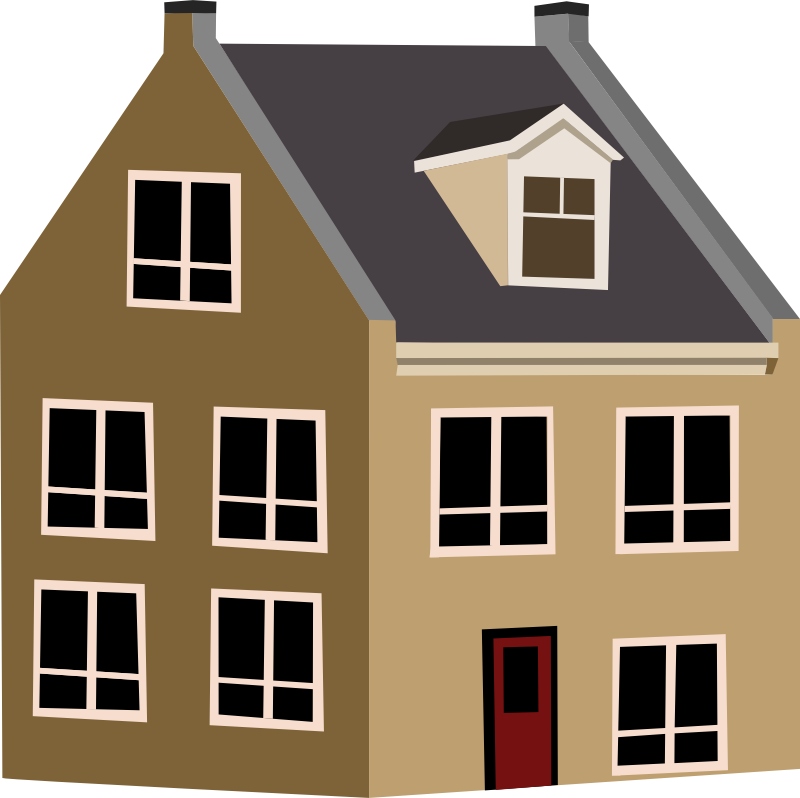 Housing 
allowance
Education
quota
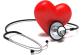 Health schemes
*NIMHANS, Bangalore allows for online booking of appointment. The  Disability certificate application can also be submitted online at www.swavlambancard.gov.in. Check this site for more details.
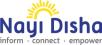 We thank many people who helped us curATE THIS LIST
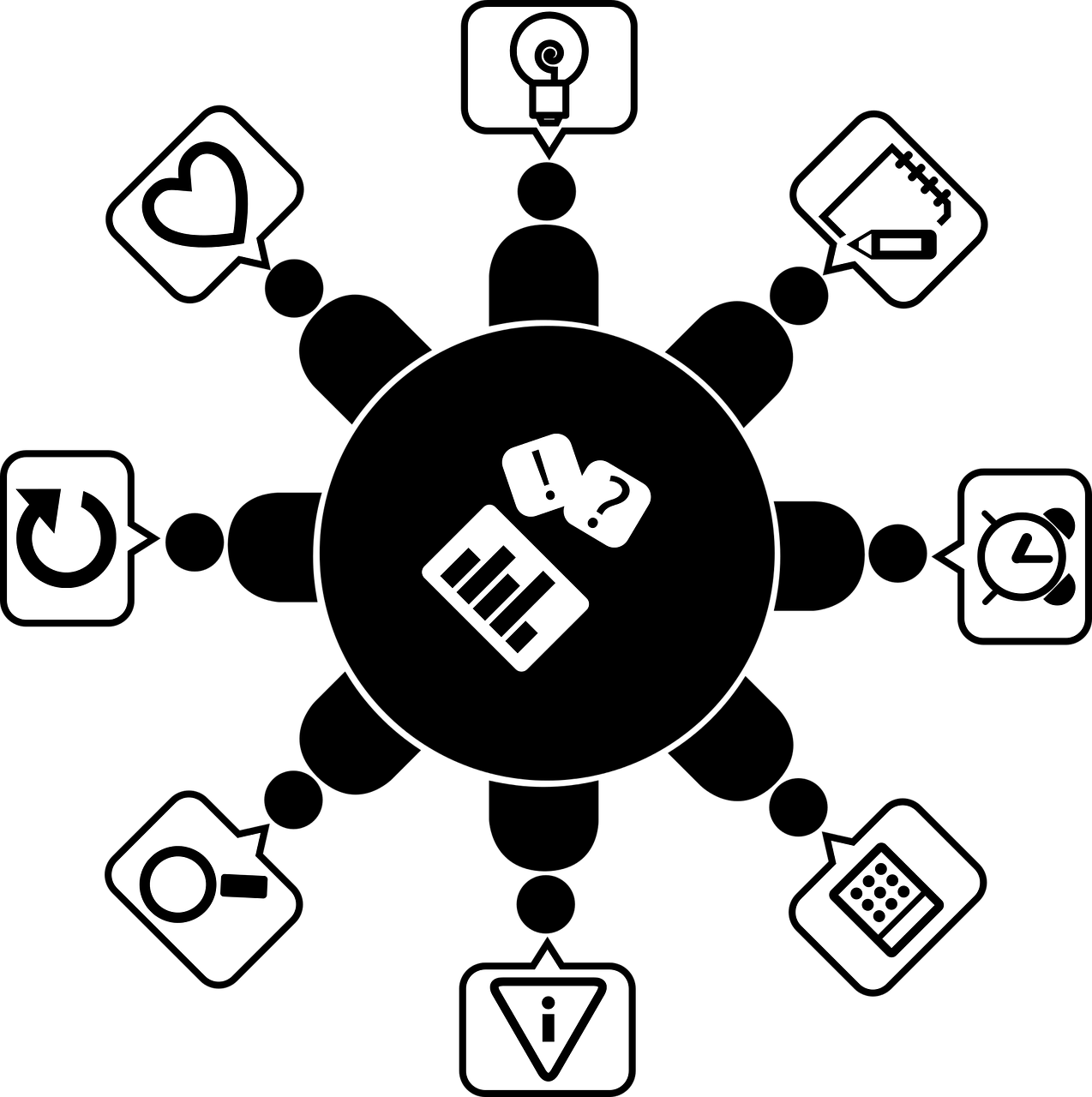 Many people have contributed their effort and time
in making this document a reality. 

We thank,
K.Lakshmi
Anitha Shankar
Feeji Philip
Reeta
Rahul Suresh Naik
Jasmeet Arora
Kanchan Bhardwaj
India Autism Centre
						and many others…..